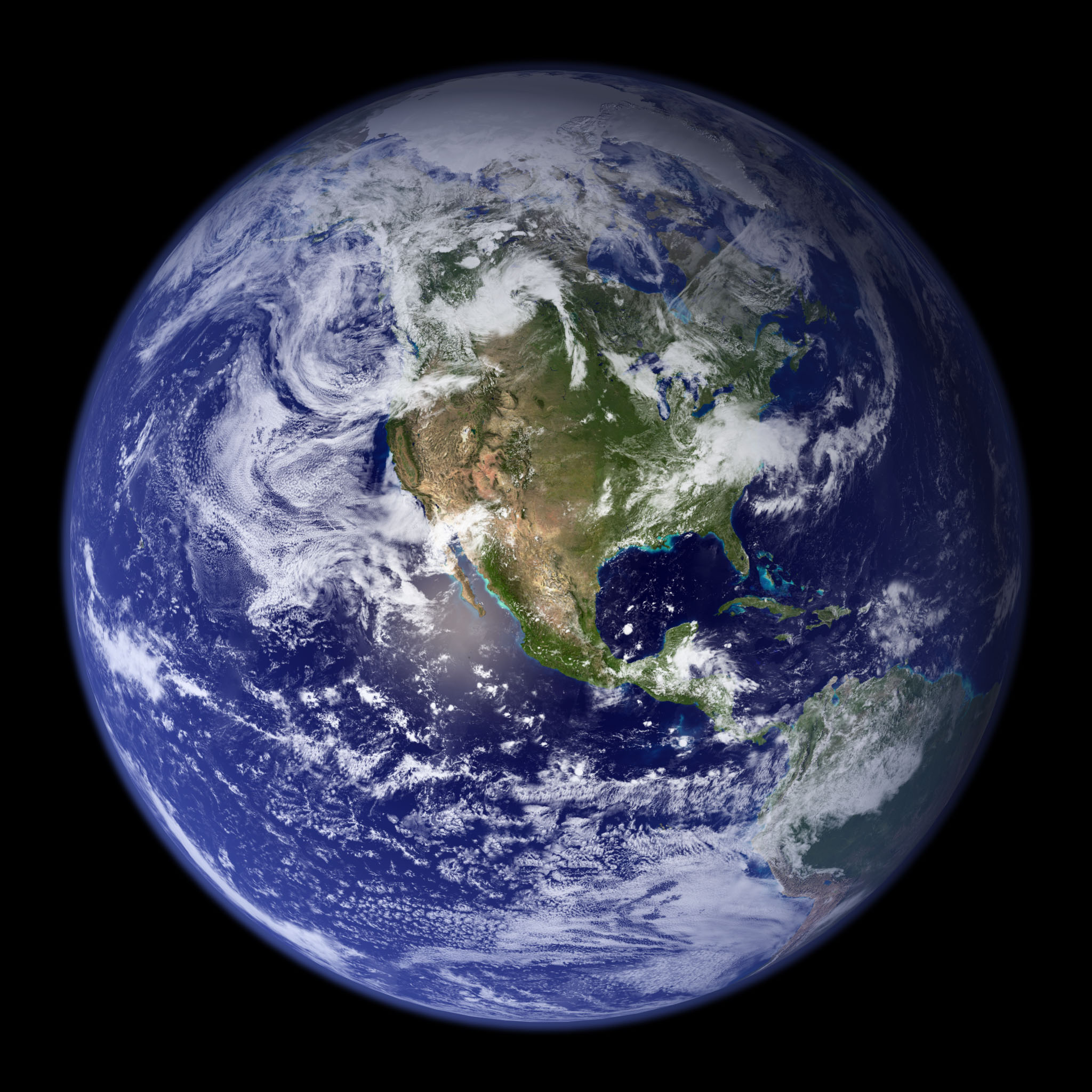 Image courtesy of NASA/GSFC
Global Environmental Change:  Technology and the Future of Planet Earth
Eugene S. Takle
Professor 
Department of Agronomy
Department of Geological and Atmospheric Science
Director, Climate Science Program
Iowa State University
Ames, IA 50011
Technology, Globalization, and Culture
ME/WLC 484
Ames Iowa
13 September 2011
Climate change is one of the most important issues facing humanity
The scientific evidence clearly indicates that our climate is changing, and that human activities have been identified as a dominant contributing cause.
Don Wuebbles
[Speaker Notes: No disagreement in  peer reviewed literature
Powerful statements from every major professional science society and organization in the world
Powerful statements from the National Academies of Sciences (the leadership in science) for every major country
G8 + 5 other countries, May 2009: “The need for urgent action to address climate change is now indisputable.”]
Outline
Scientific evidence for global climate change
Changes in Iowa
Impacts of climate change on Iowa agriculture
Alternative projections of climate futures
The need for long-term mitigation that starts now
Climate changes are underway in the U.S. and are projected to grow
Temperature rise
Sea-level rise
Increase in heavy downpours
Rapidly retreating glaciers
Thawing permafrost
Lengthening growingseason
Lengthening ice-free seasonin the ocean and on lakesand rivers
Earlier snowmelt
Changes in river flows
Plants blooming earlier; animals, birds and fish moving northward
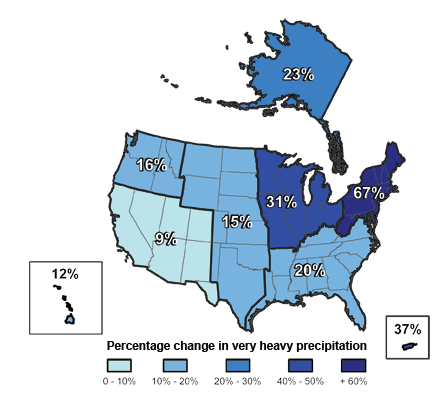 Don Wuebbles
Three separate analyses of the temperature record – Trends are in close agreement
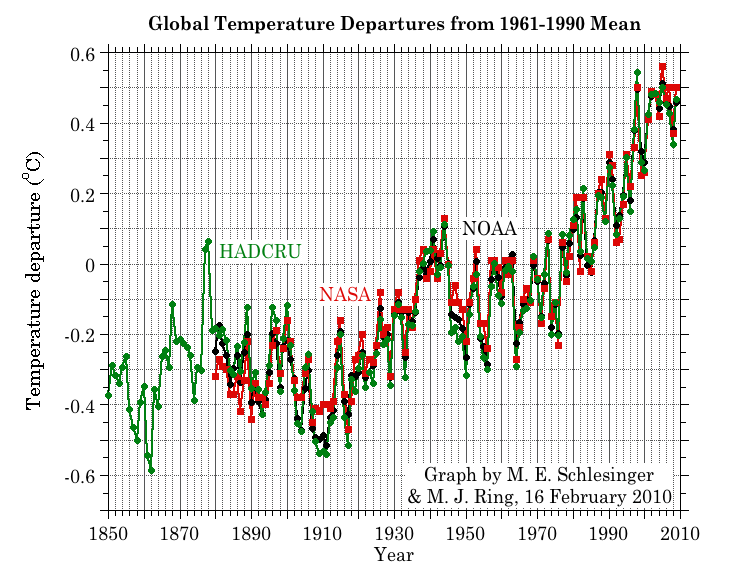 2010 tied 2005 as the warmest year on record since 1880
Temperature Changes are Not Uniform Around the Globe
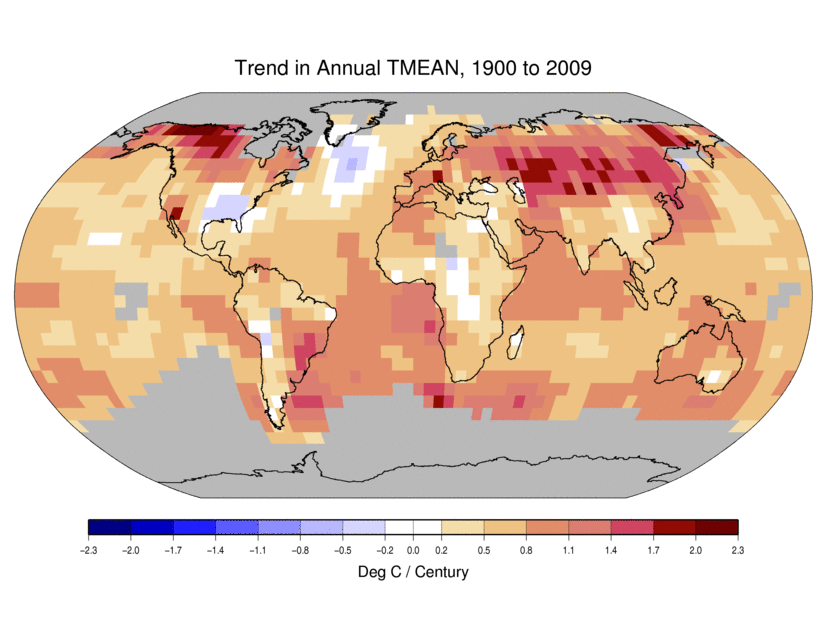 From Tom Karl, NOAA NCDC
U.S. Temperature Trends
U.S. average temperature has risen more than 2oF over the past 50 years
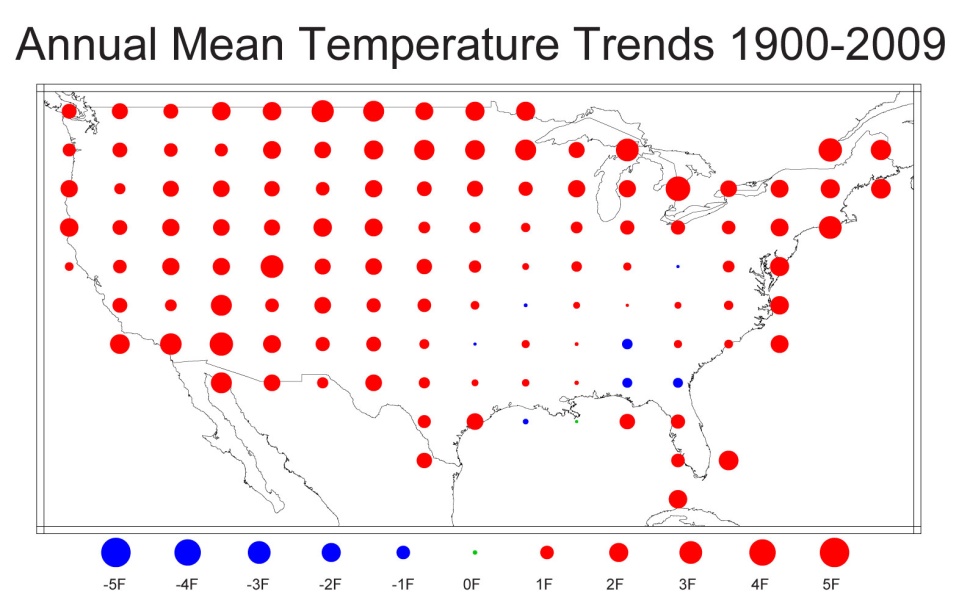 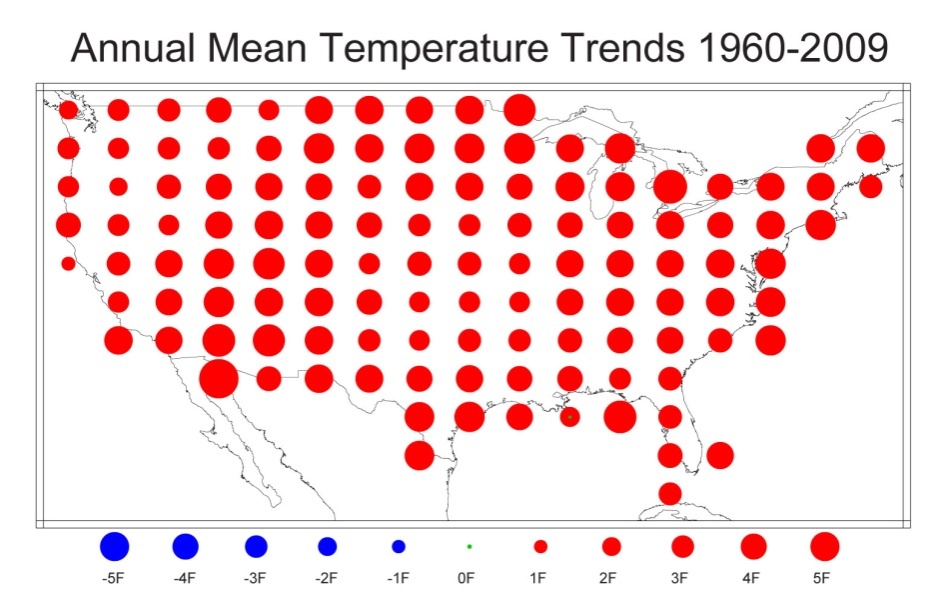 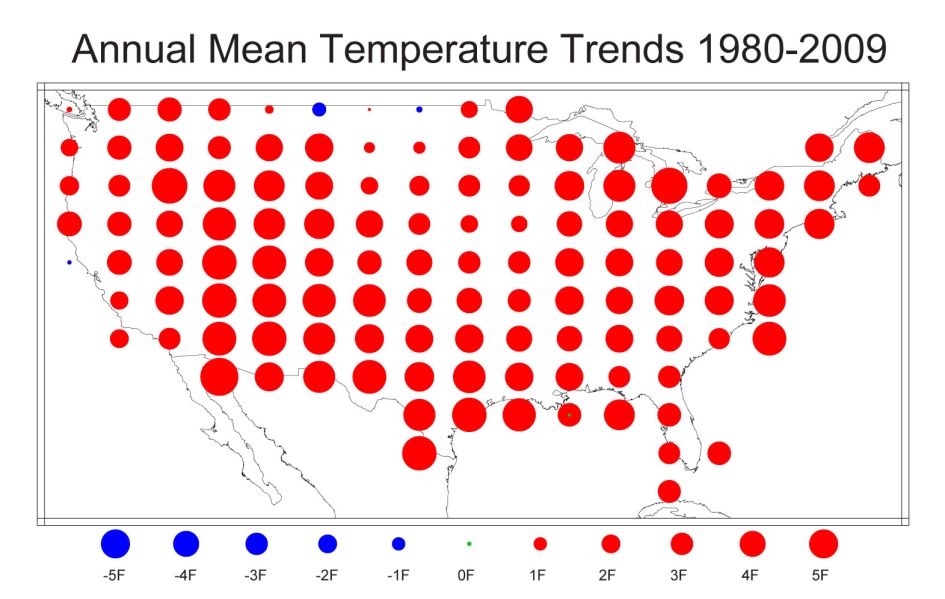 From Tom Karl, NOAA NCDC
Conditions today are unusual in the context of the last 2,000 years …
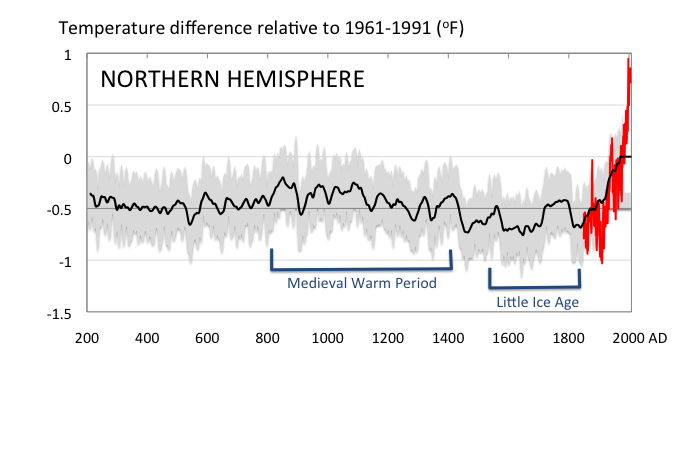 Don Wuebbles
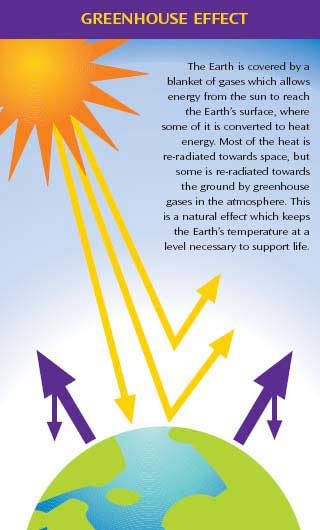 Why does the Earth warm?1. Natural causes
THE GREENHOUSE EFFECT…
…is 100% natural. 
Heat is trapped in the atmosphere.
…sustains life on Earth.
Keeps average temperatures at 12.8oC (55oF), instead of –29oC (-20oF).
Don Wuebbles
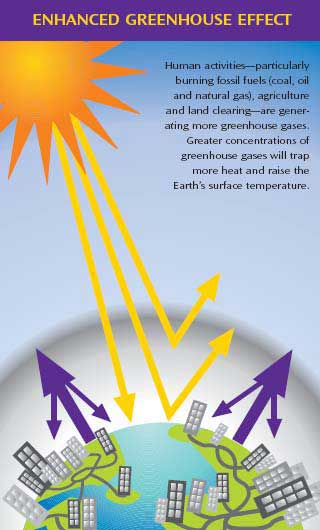 Why does the Earth warm?2. Human causes
THE ENHANCED GREENHOUSE EFFECT
(or GLOBAL WARMING)

… is primarily human-induced:  We’re increasing heat-trapping gases in the atmosphere.
… is like wrapping an extra blanket around the Earth.
Don Wuebbles
Natural factors affect climate
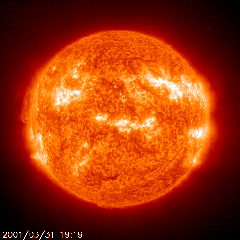 Variations in the energy
received from the sun
Variations in the Earth's orbit
(Milankovic effect)
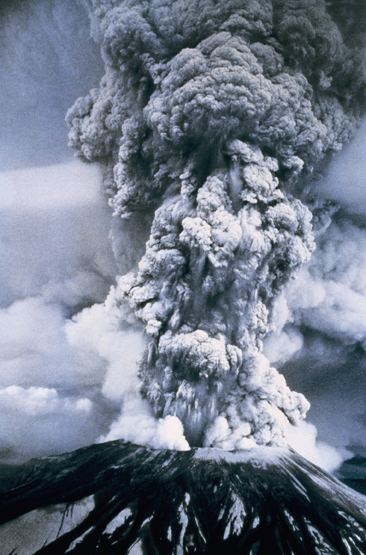 Stratospheric 
aerosols from
energetic
 volcanic eruptions
Chaotic interactions in
the Earth's climate
(for example, El Nino, NAO)
Don Wuebbles
Non-natural  mechanisms
Changes in atmospheric concentrations of radiatively important gases
Changes in aerosol particles from burning fossil fuels and biomass
Changes in the reflectivity (albedo) of the Earth’s surface
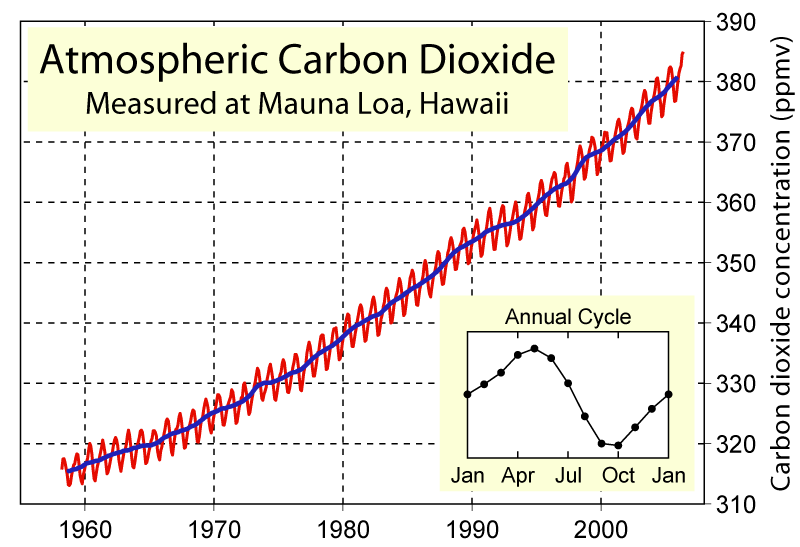 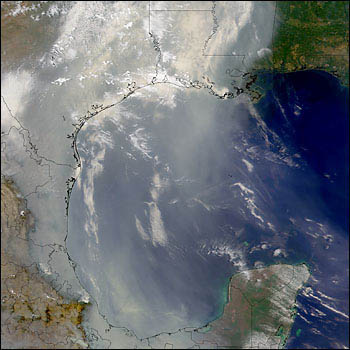 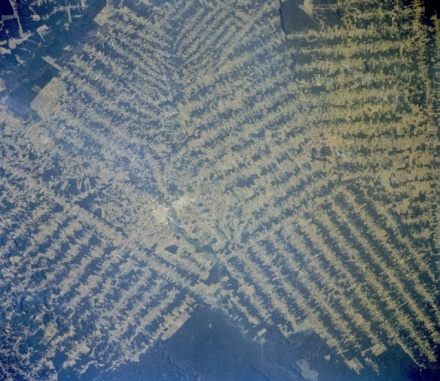 Don Wuebbles
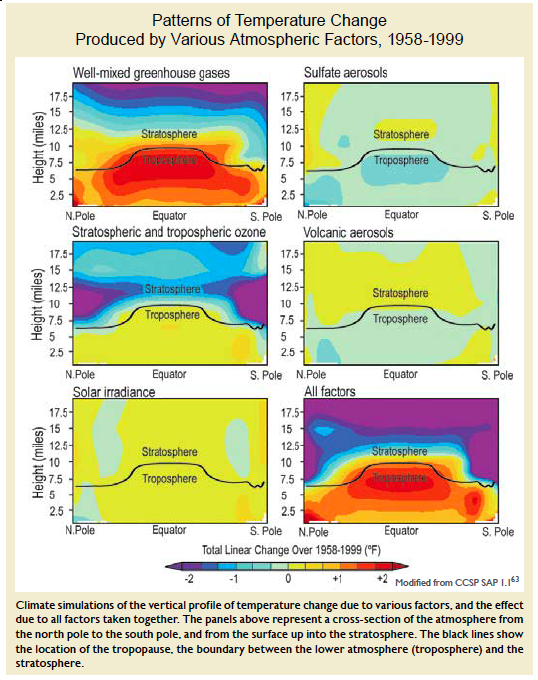 Warming of the Lower and Upper Atmosphere Produced by Natural and Human Causes
Karl, T. R., J. M. Melillo, and T. C. Peterson, (eds.), 2009:  Global Climate Change Impacts in the United States. Cambridge University Press, 2009, 196pp.
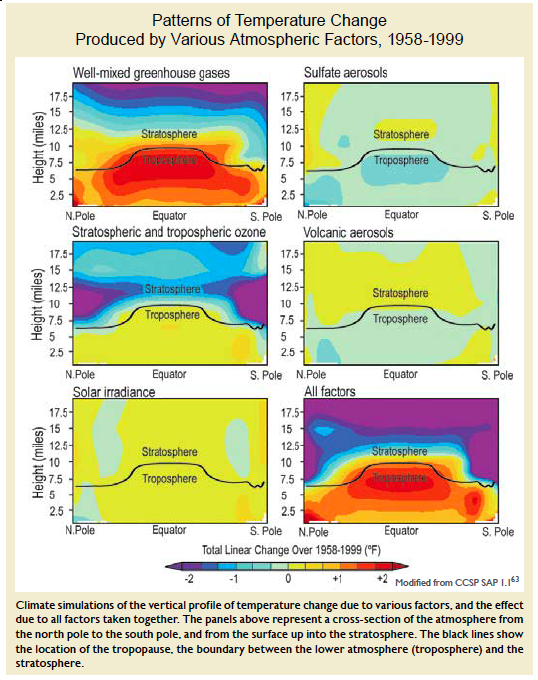 Warming of the Lower and Upper Atmosphere Produced by Natural and Human Causes
Note that greenhouse gases have a unique temperature signature, with strong warming in the upper troposphere, cooling in the lower stratosphere and strong warming at the surface over the North Pole.  No other warming factors have this signature.
Karl, T. R., J. M. Melillo, and T. C. Peterson, (eds.), 2009:  Global Climate Change Impacts in the United States. Cambridge University Press, 2009, 196pp.
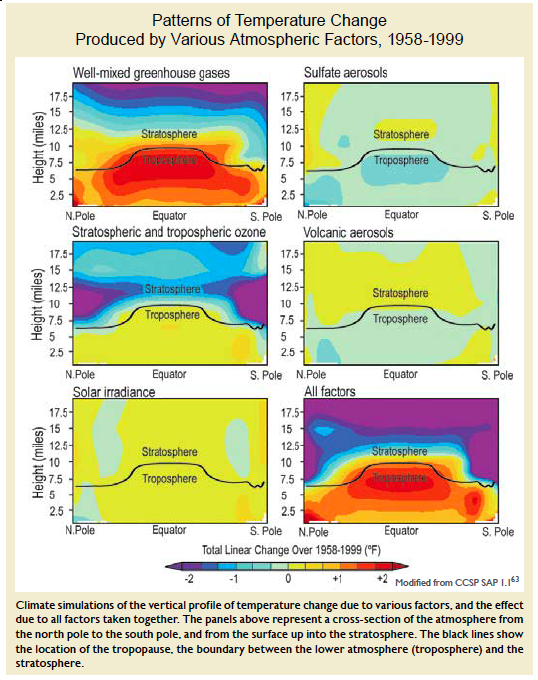 Warming of the Lower and Upper Atmosphere Produced by Natural and Human Causes
Note that greenhouse gases have a unique temperature signature, with strong warming in the upper troposphere, cooling in the lower stratosphere and strong warming at the surface over the North Pole.  No other warming factors have this signature.
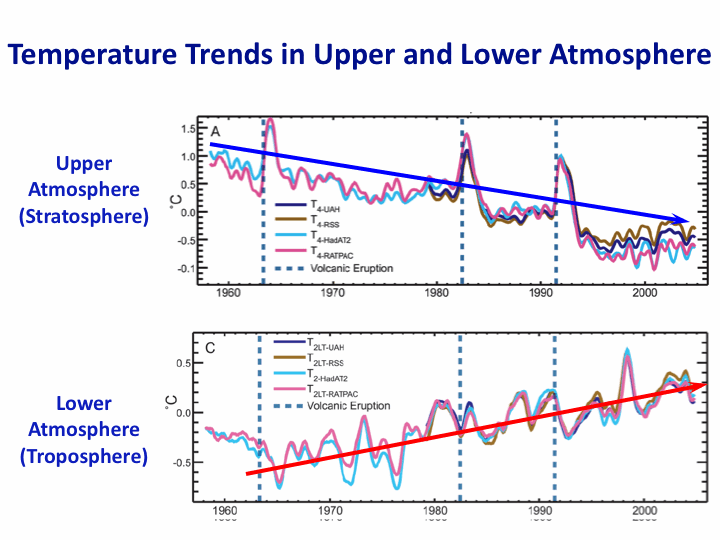 Karl, T. R., J. M. Melillo, and T. C. Peterson, (eds.), 2009:  Global Climate Change Impacts in the United States. Cambridge University Press, 2009, 196pp.
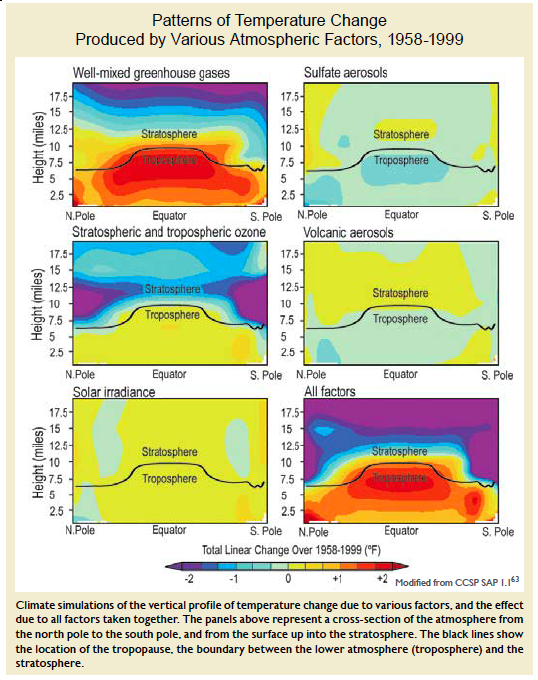 Warming of the Lower and Upper Atmosphere Produced by Natural and Human Causes
Note that greenhouse gases have a unique temperature signature, with strong warming in the upper troposphere, cooling in the lower stratosphere and strong warming at the surface over the North Pole.  No other warming factors have this signature.
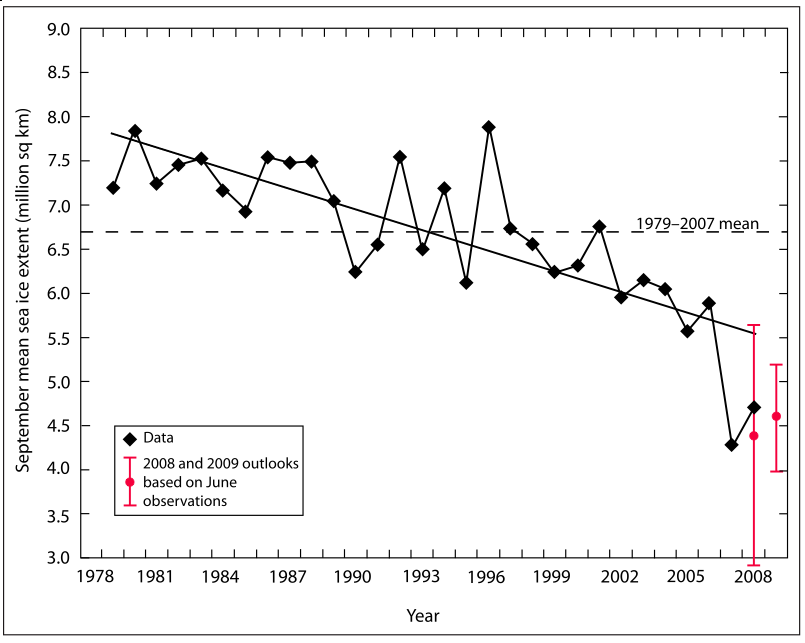 Climate models: Natural processes do not account for 
observed 20th century warming after 1965
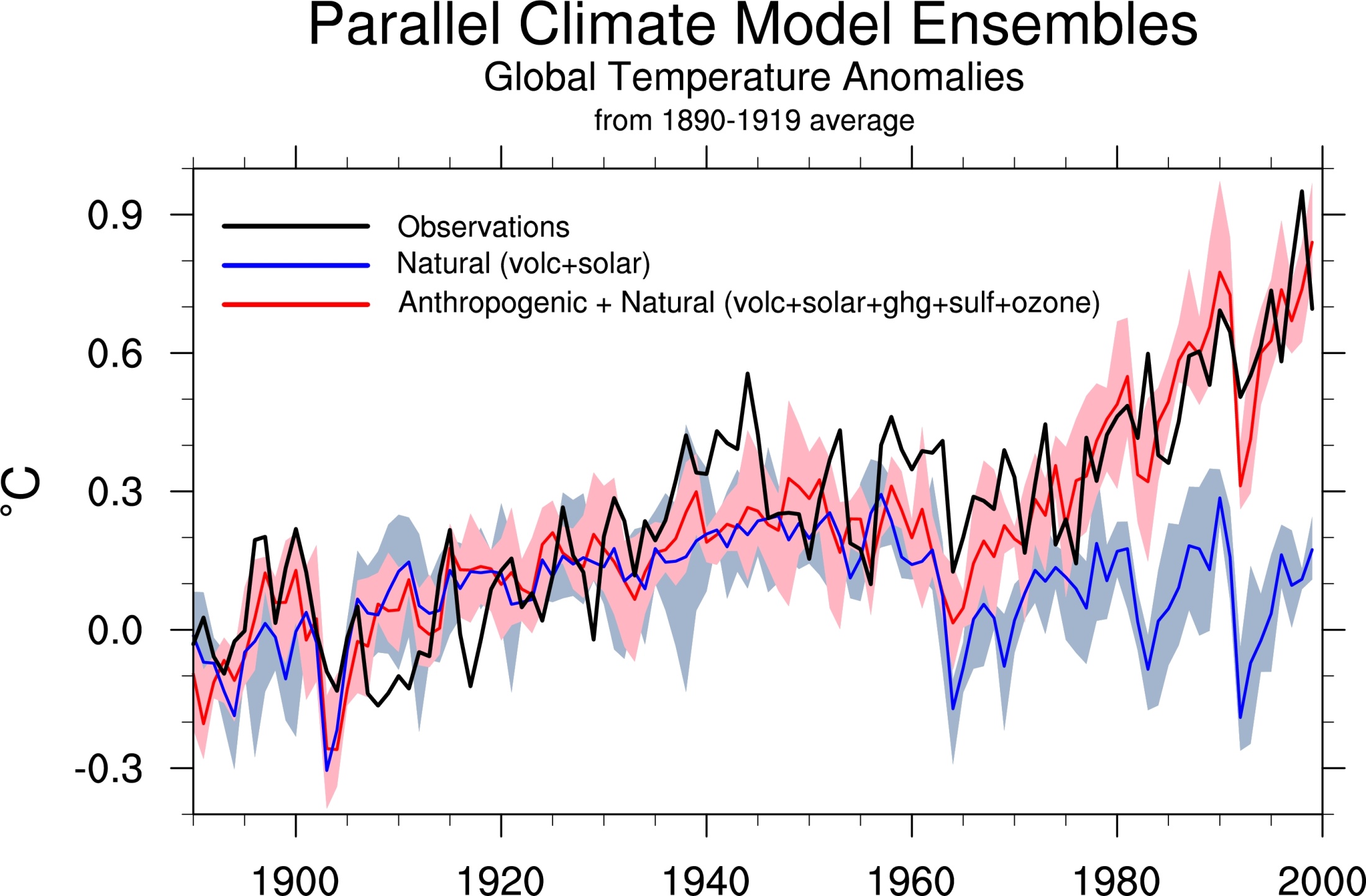 Don Wuebbles
We have Moved Outside the Range of Historical Variation
800,000 Year Record of Carbon Dioxide Concentration
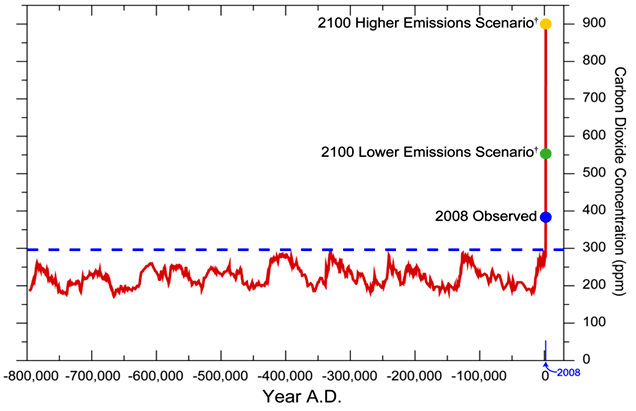 Don Wuebbles
What can we expect in the future?
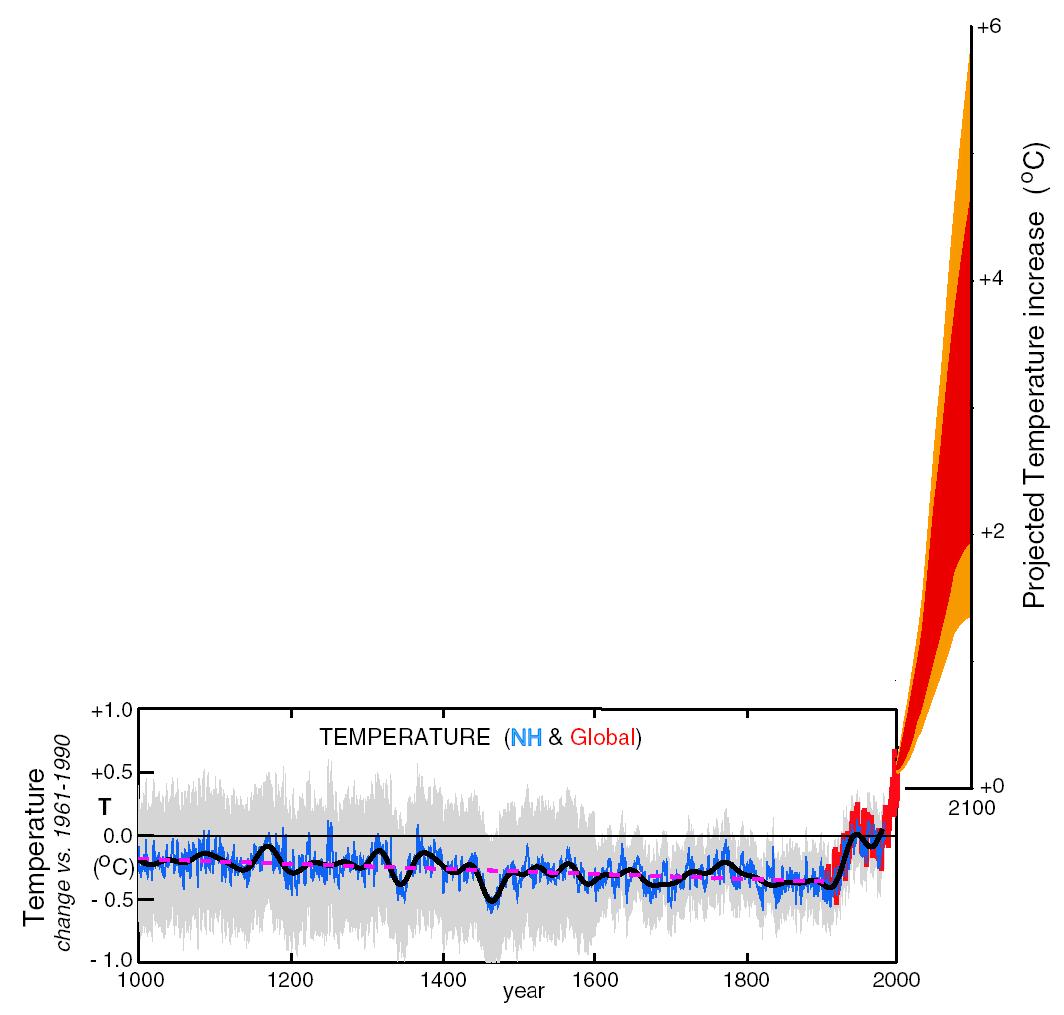 Don Wuebbles
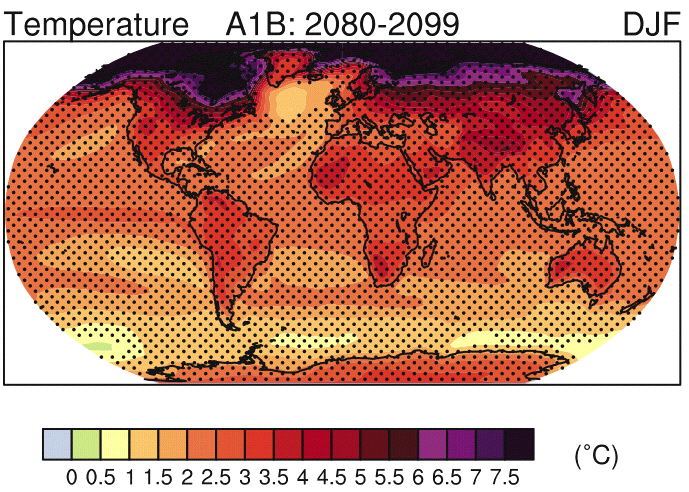 IPCC 2007
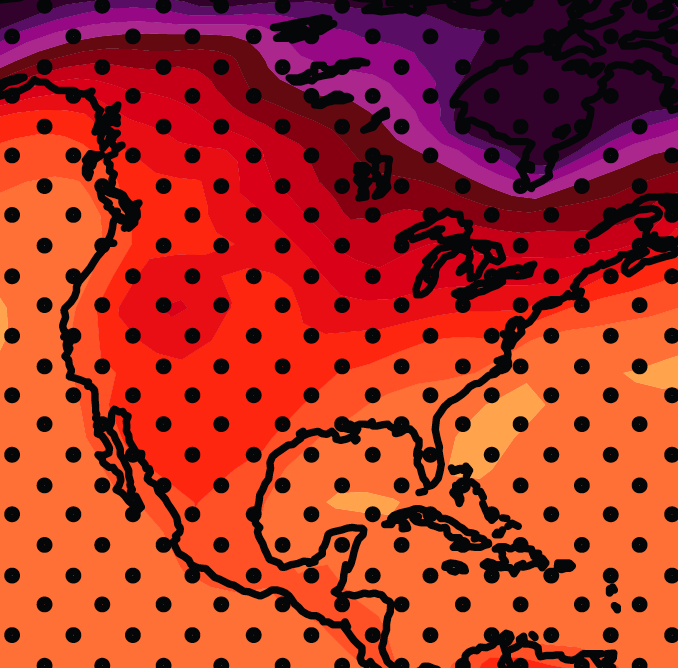 December-January-February  Temperature Change
7.2oF
6.3oF
A1B Emission Scenario
2080-2099 minus1980-1999
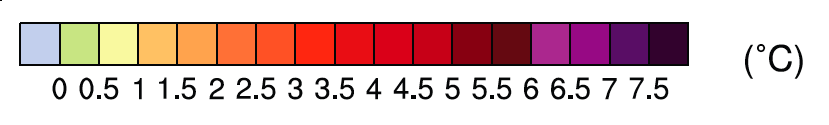 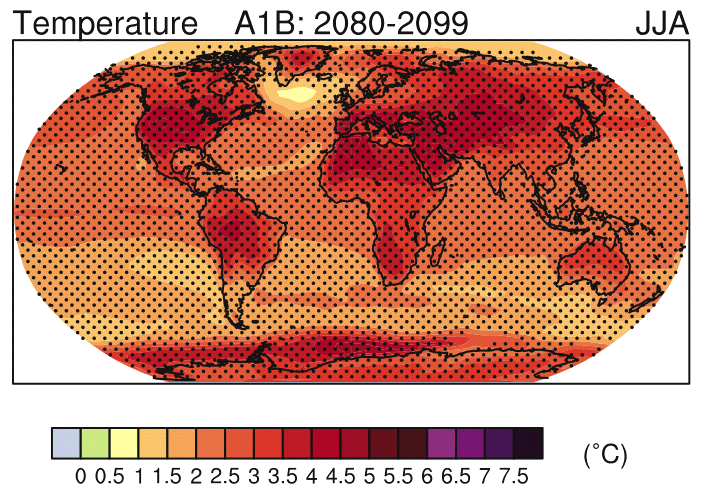 IPCC 2007
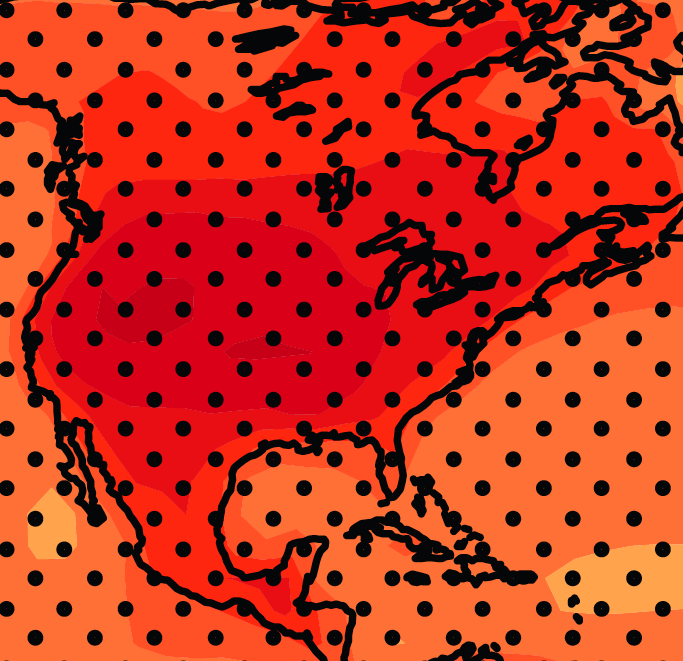 June-July-August  Temperature Change
4.5oF
5.4oF
A1B Emission Scenario
2080-2099 minus1980-1999
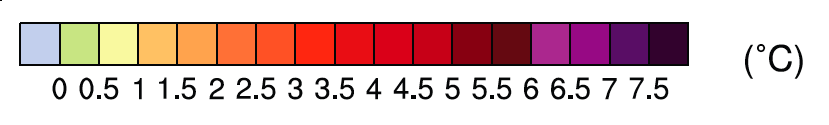 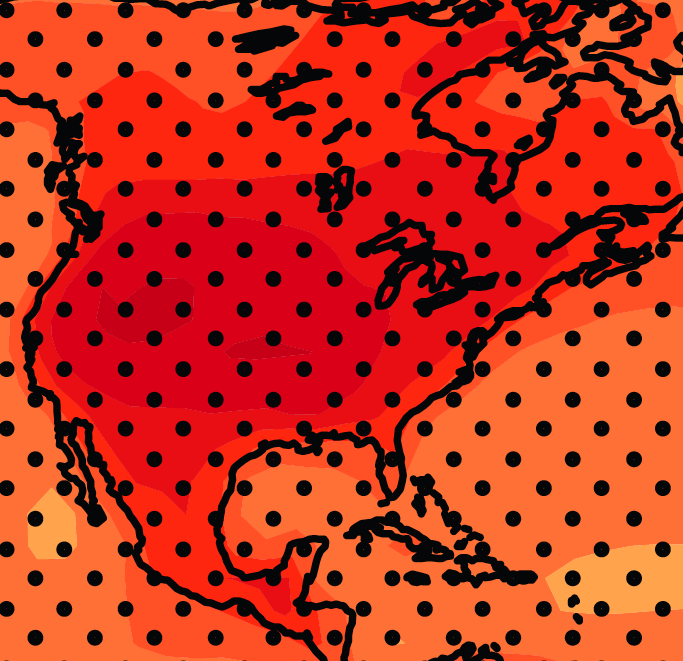 June-July-August  Temperature Change
4.5oF
5.4oF
A1B Emission Scenario
2080-2099 minus1980-1999
Not the direction of current trends
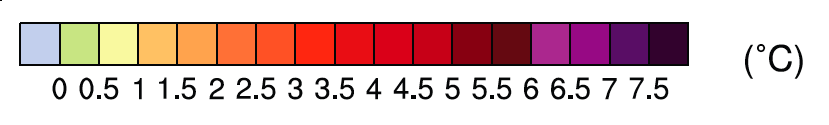 Increases in very high temperatures will have 
wide-ranging effects
Higher Emissions Scenario, 2080-2099
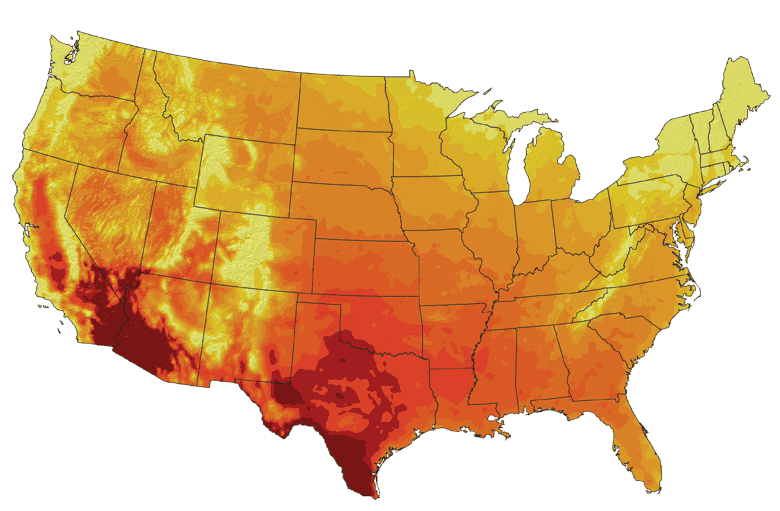 Number of Days Over 100ºF
Average:
30-60 days
Recent Past, 1961-1979
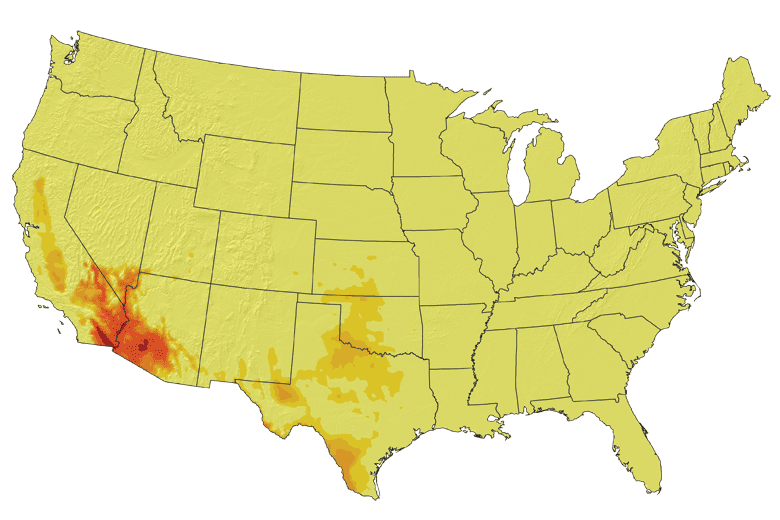 Lower Emissions Scenario, 2080-2099
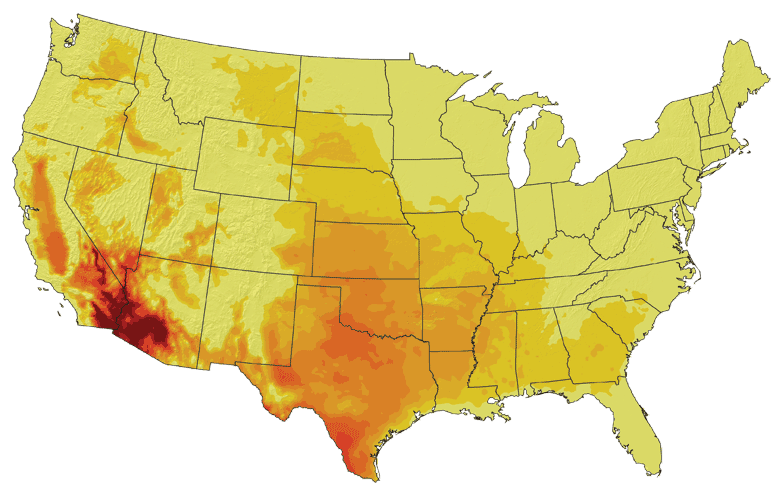 Average:
10-20 days
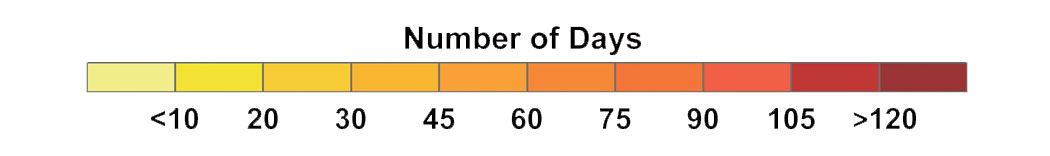 Don Wuebbles
Projected Change in Precipitation: 2081-2099
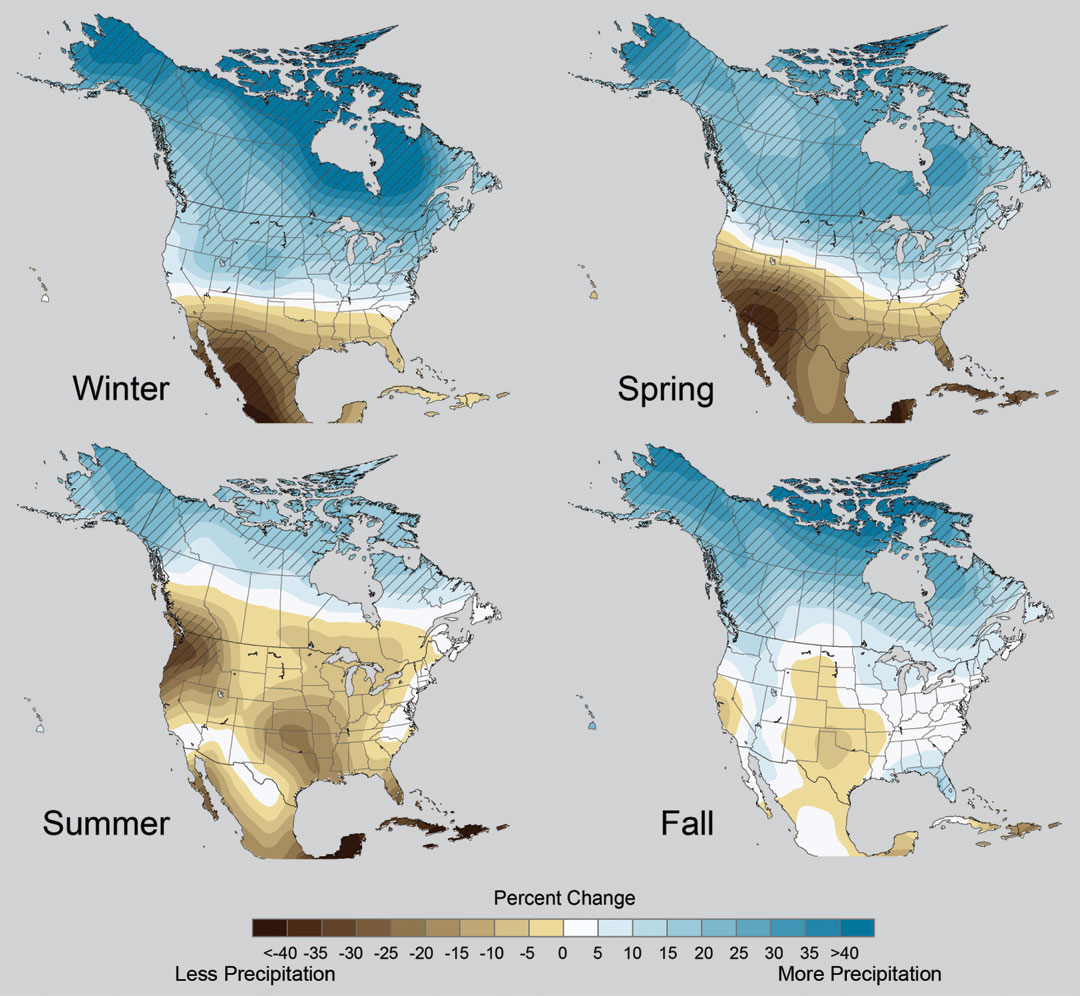 Midwest: Increasing winter and spring precipitation, with drier summers

More frequent and intense periods of heavy rainfall
Unstippled regions indicate reduced confidence
Relative to 1960-1990
NOTE: Scale Reversed
Don Wuebbles
Extreme weather events become more common
Events now considered rare will become commonplace.
Heat waves will likely become longer and more severe
Droughts are likely to become more frequent and severe in some regions
Likely increase in severe thunderstorms                                        (and perhaps in tornadoes).
Winter storm tracks are shifting 
northward and the strongest storms  are 
likely to become stronger and more 
frequent.
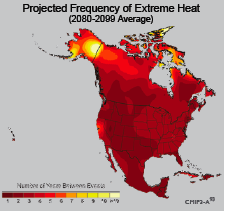 Don Wuebbles
[Speaker Notes: Shown here is the frequency at the end of the century of what we consider now to be a 20 year heat wave. Instead of once every 20 years, these temperatures would be experienced every other year or so over most of the continental US in this business as usual scenario.]
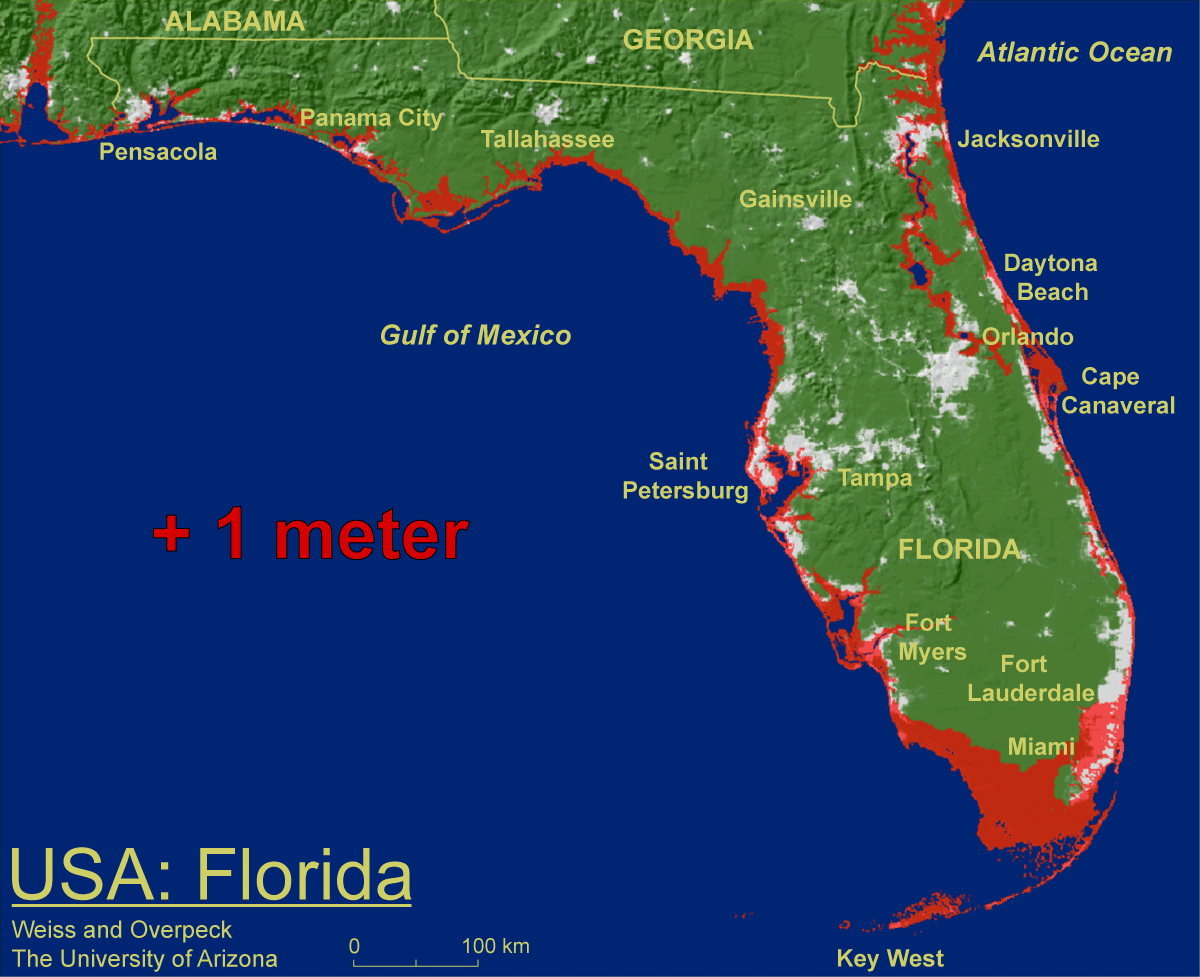 1 meter will be hard to avoid, possibly within this century, just from thermal expansion and small glacier melt.
Don Wuebbles
Widespread climate-related impacts are occurring now and are expected to increase
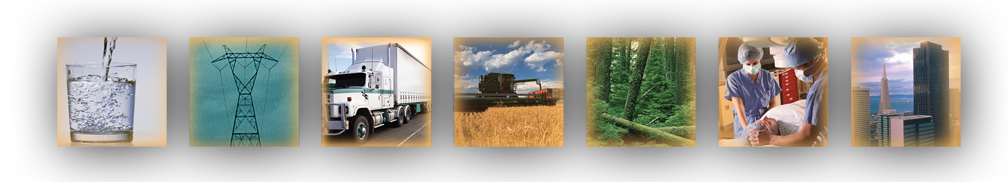 Water Resources
Energy Supply & Use
Transportation
Agriculture
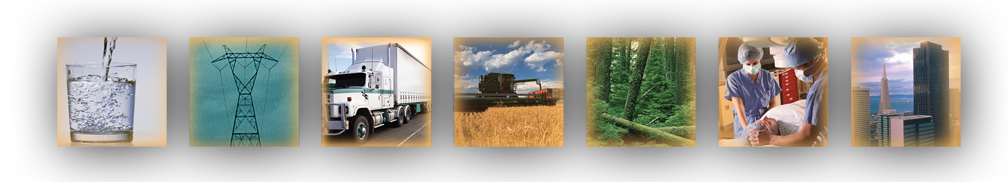 Ecosystems
Human Health
Society
Don Wuebbles
First Date Iowa’s Average Fall 4-inch Soil Temperature Was Below 50oF
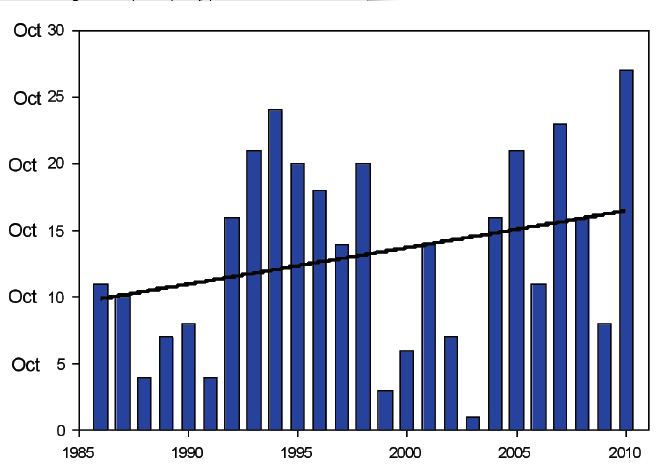 Iowa Environmental Mesonet 2010
Des Moines Airport Data
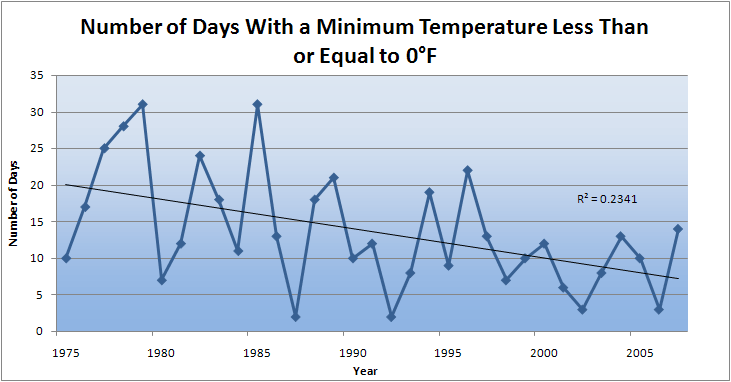 Caution:  Not corrected for urban heat island effects
Des Moines Airport Data
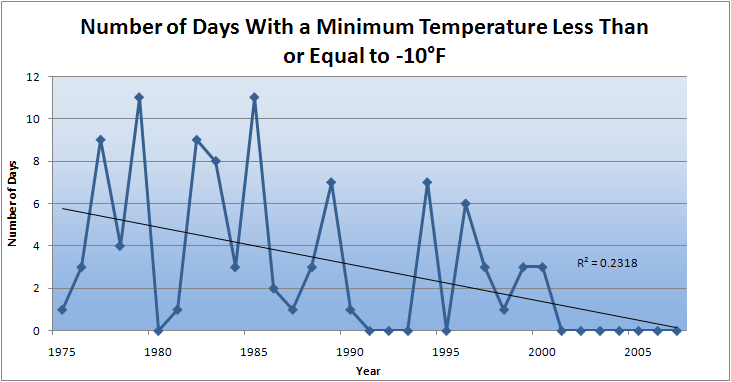 Caution:  Not corrected for urban heat island effects
Iowa State-Wide Average Data
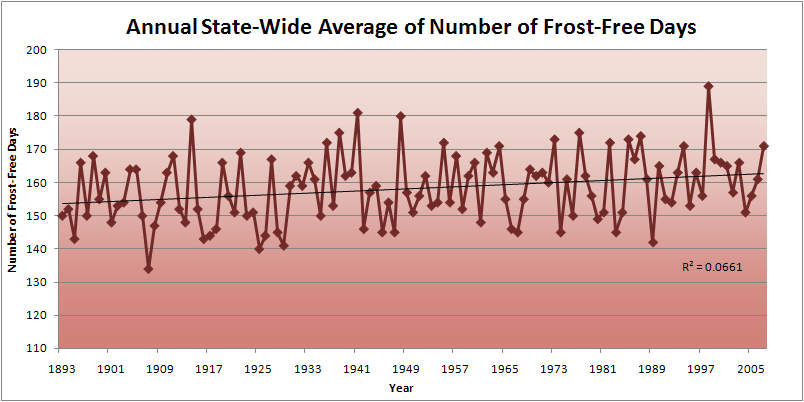 Des Moines Airport Data
1983:  13
1988:  10
1977:  8
6 days ≥ 100oF in the last 22 years
Summer (JJA) Cloud Cover, Des Moines
Iowa State-Wide Average Data
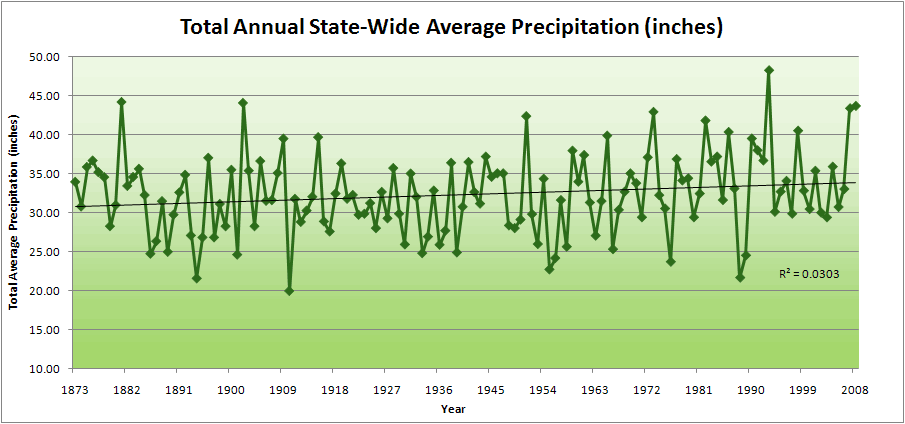 Iowa State-Wide Average Data
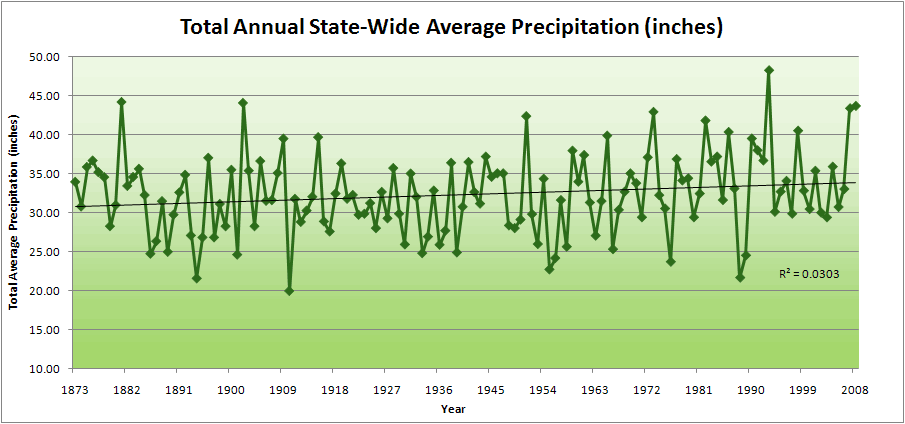 34.0”
10% increase
30.8”
Iowa State-Wide Average Data
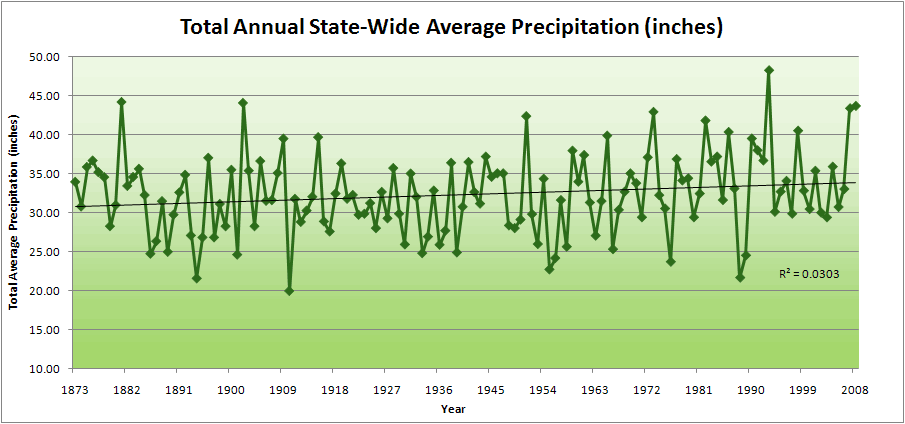 Totals above 40”
2 years
Iowa State-Wide Average Data
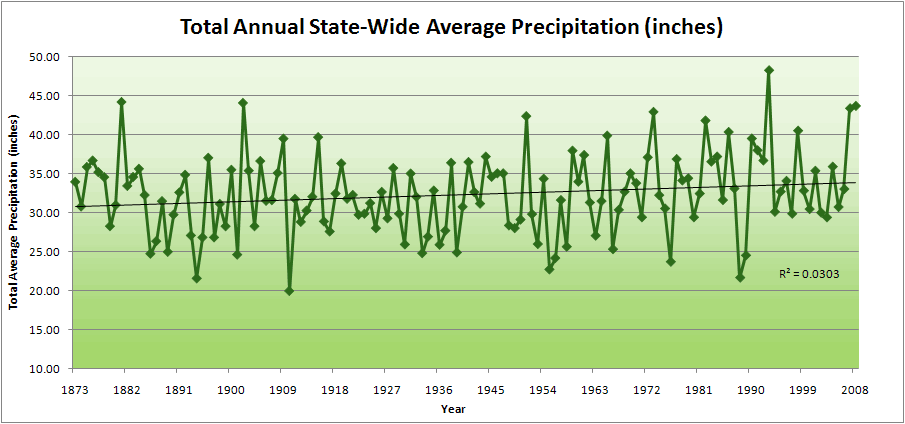 Totals above 40”
8 years
2 years
Cedar Rapids Data
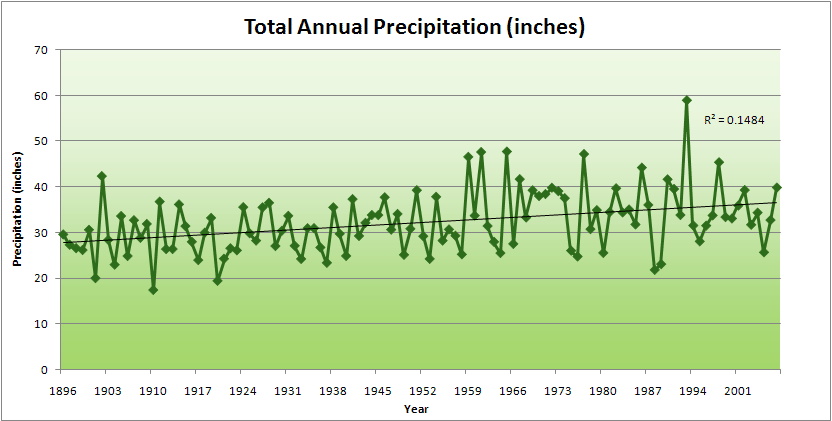 Cedar Rapids Data
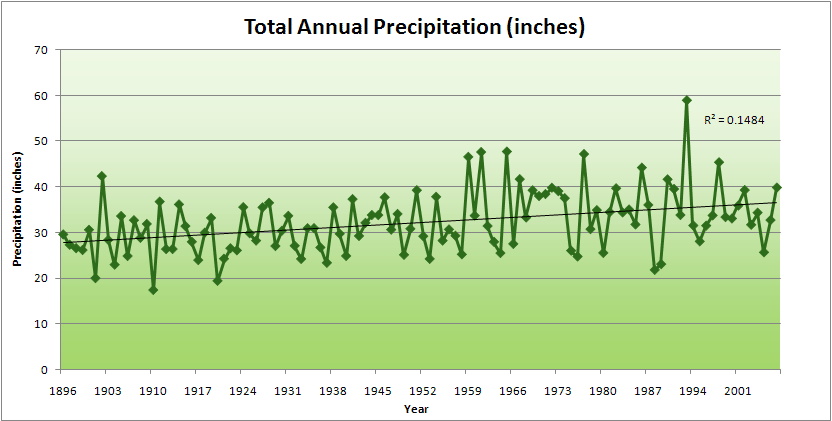 32% increase
28.0”
37.0”
Cedar Rapids Data
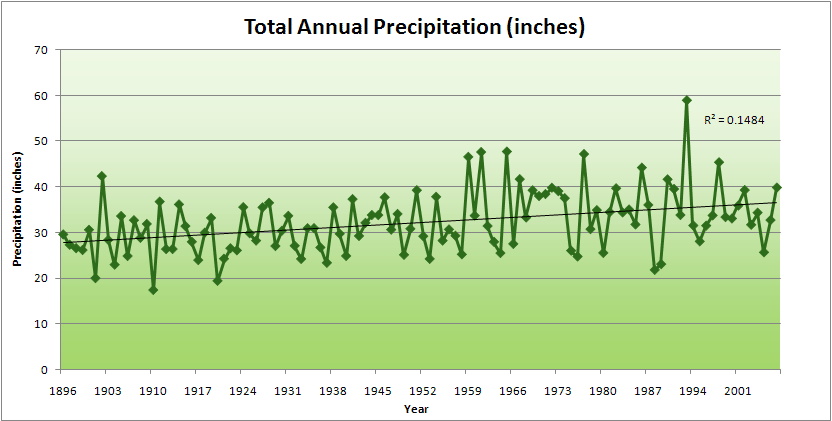 Years with more than 40 inches
1
32% increase
28.0”
37.0”
Cedar Rapids Data
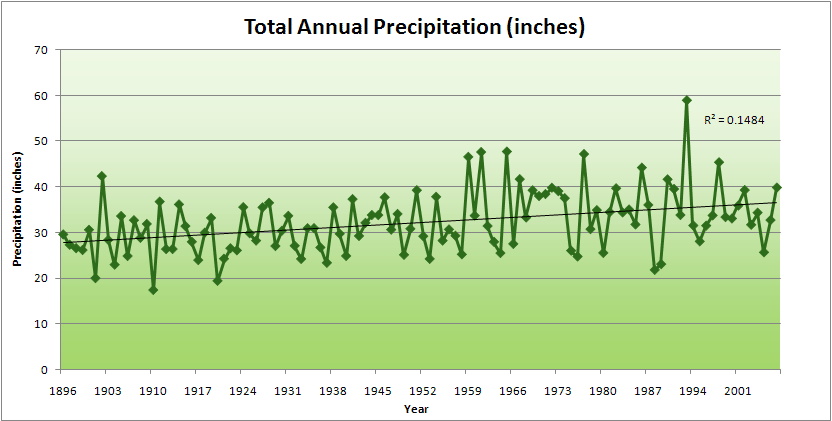 Years with more than 40 inches
11
1
32% increase
28.0”
37.0”
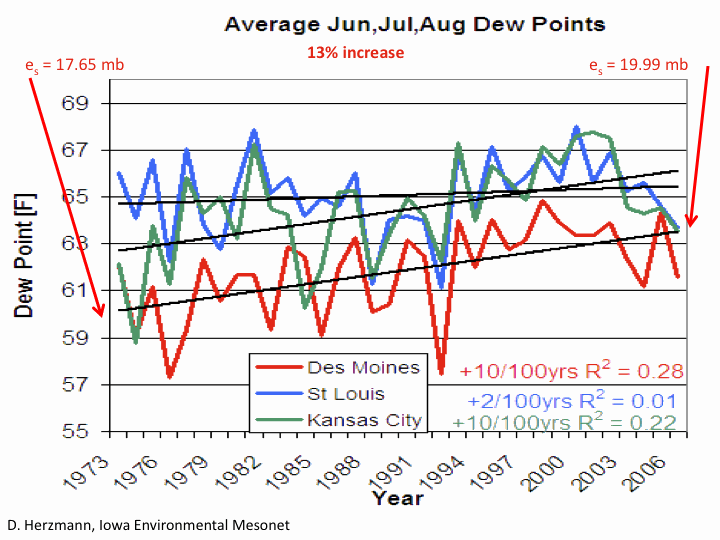 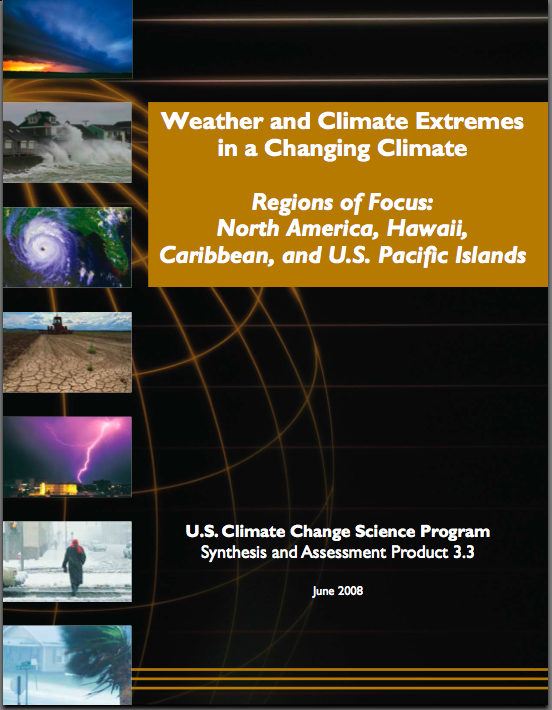 “One of the clearest trends in the United States observational record is an increasing frequency and intensity of heavy precipitation events… Over the last century there was a 50% increase in the frequency of days with precipitation over 101.6 mm (four inches) in the upper midwestern U.S.; this trend is statistically significant “
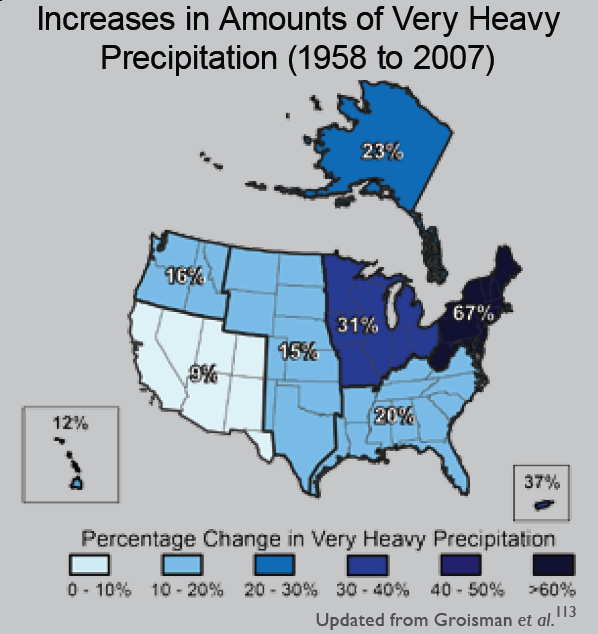 Karl, T. R., J. M. Melillo, and T. C. Peterson, (eds.), 2009:  Global Climate Change Impacts in the United States. Cambridge University Press, 2009, 196pp.
Cedar Rapids Data
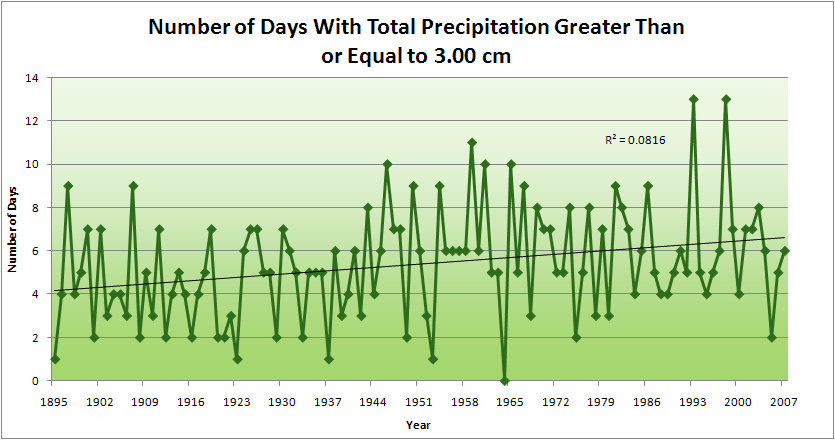 1.25 inches
6.6 days
4.2 days
57% increase
Cedar Rapids Data
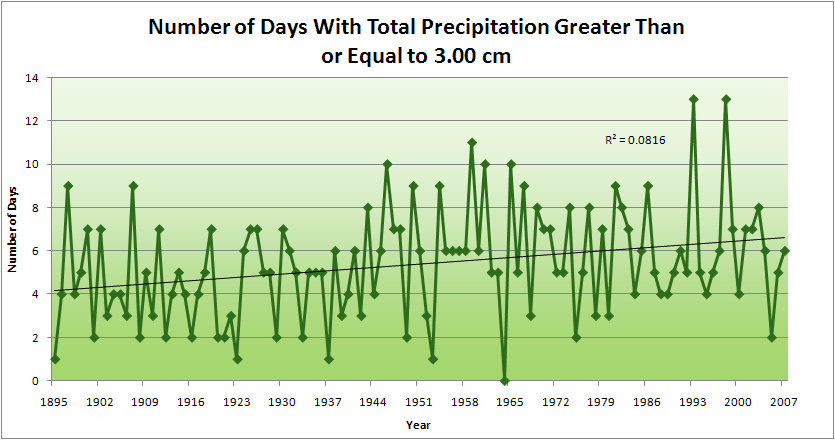 1.25 inches
Years having more than 8 days
13
2
6.6 days
4.2 days
57% increase
Amplification of the Seasonality of Precipitation
Spring
Fall
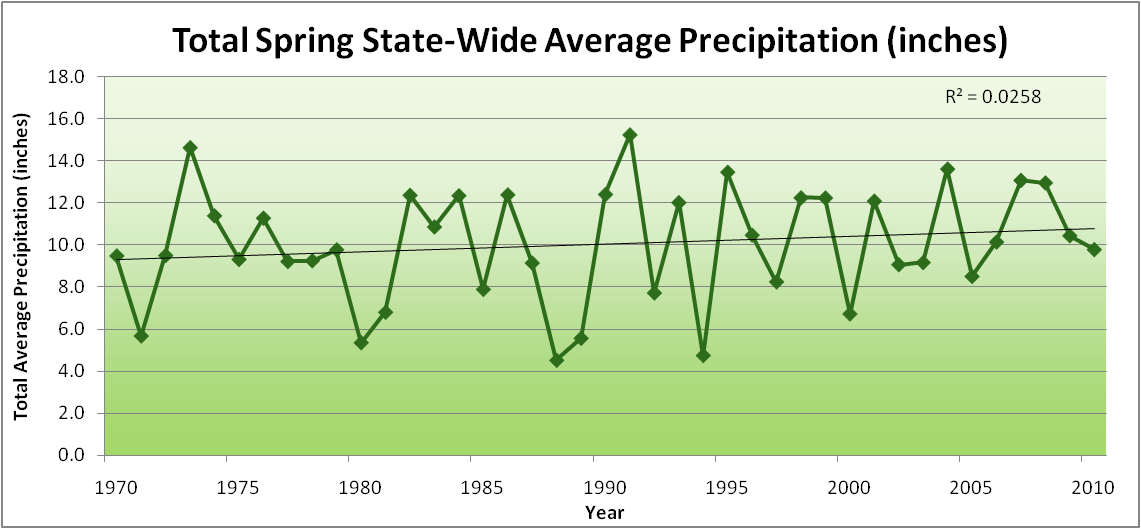 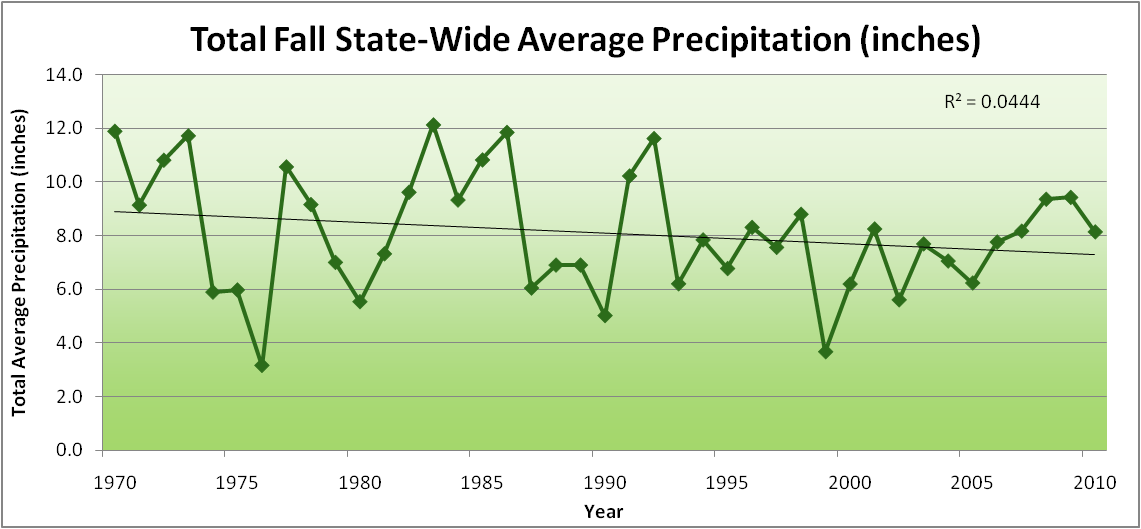 Winter
Summer
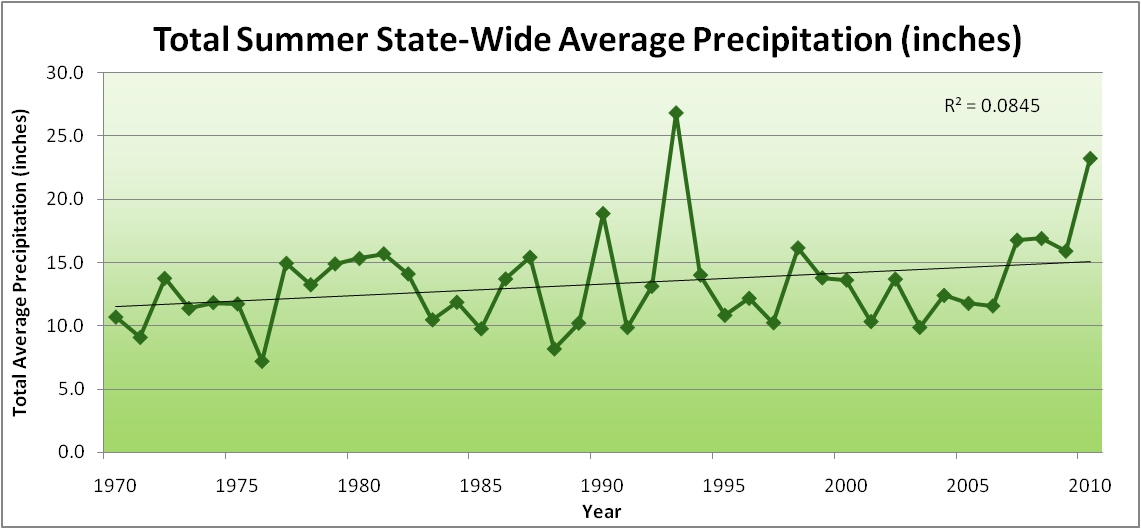 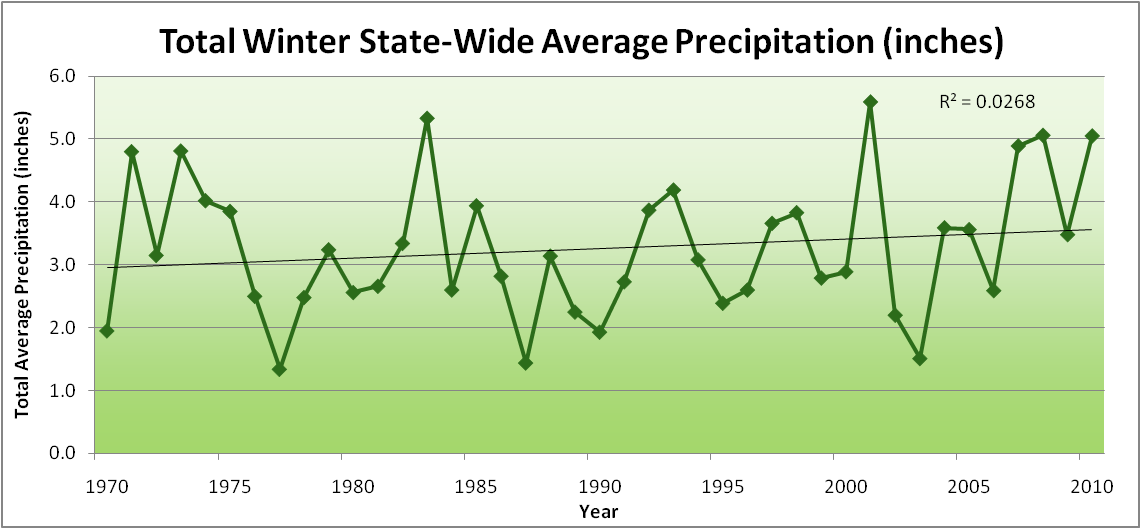 Amplification of the Seasonality of Precipitation
Spring
Fall
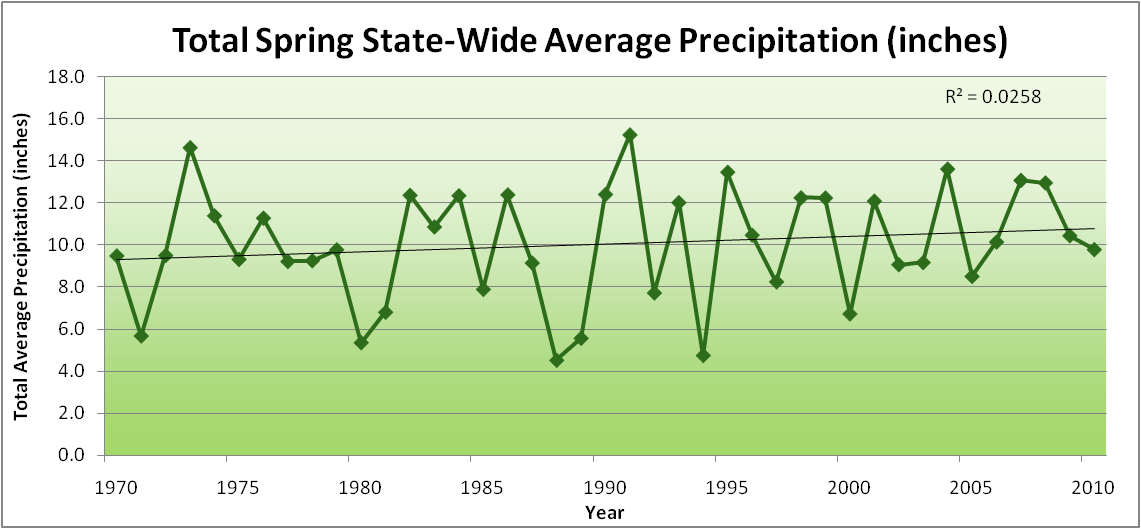 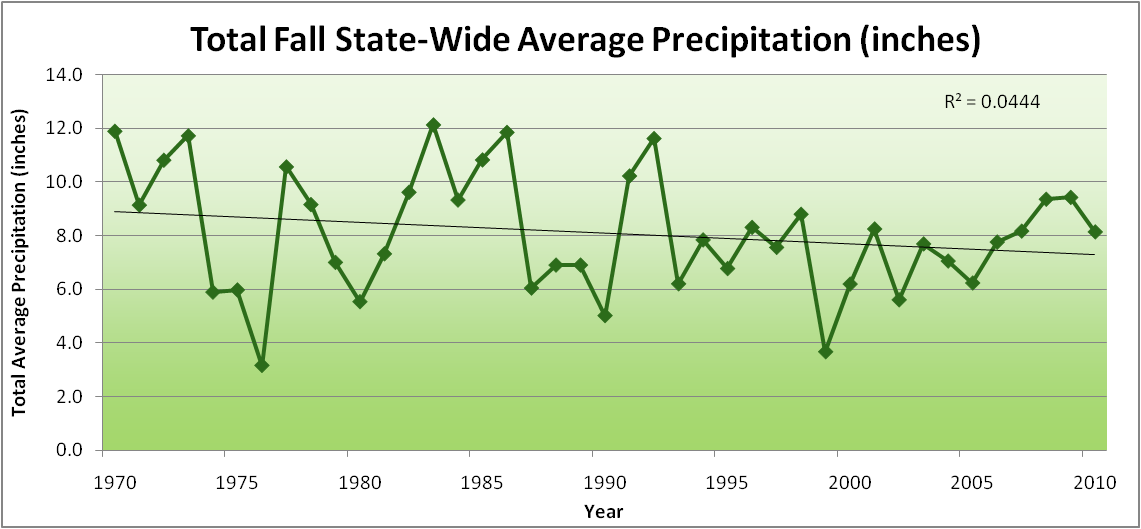 Winter
Summer
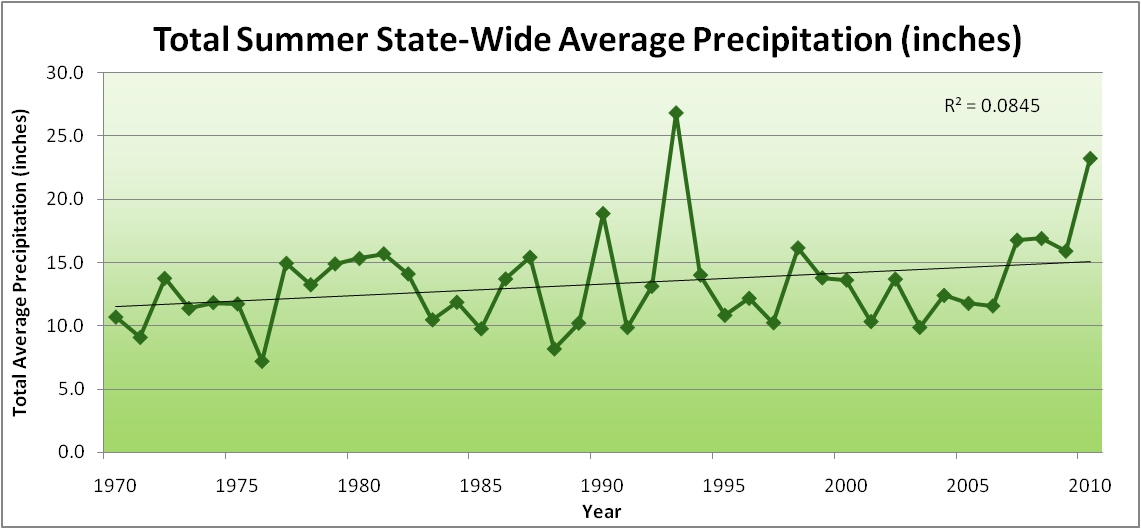 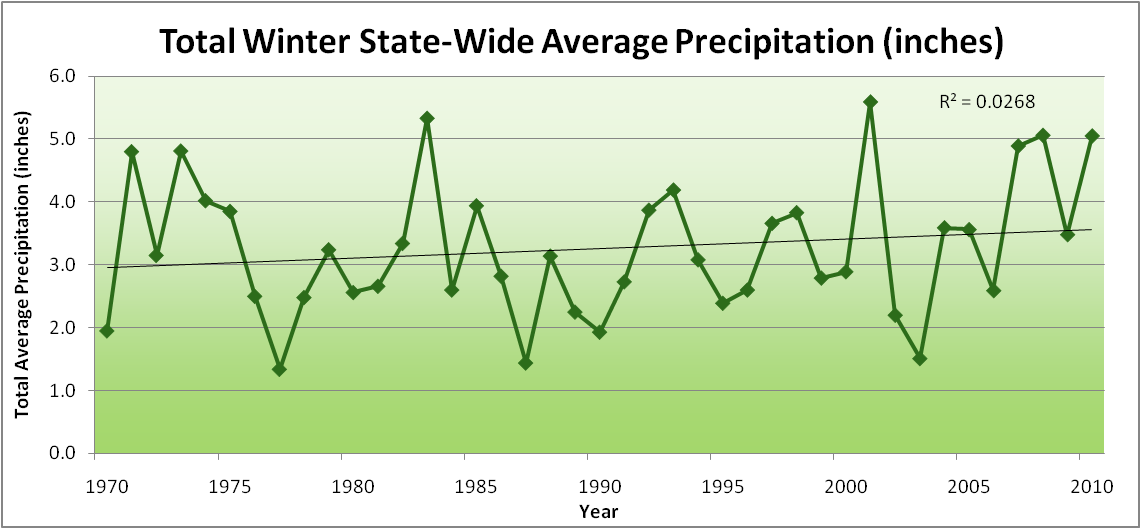 Amplification of the Seasonality of Precipitation
Spring
Fall
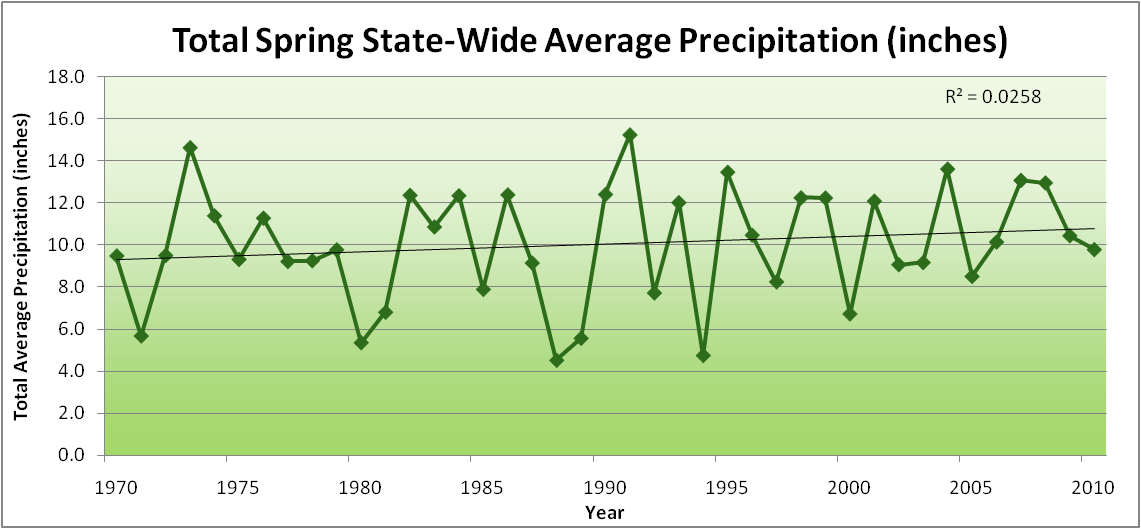 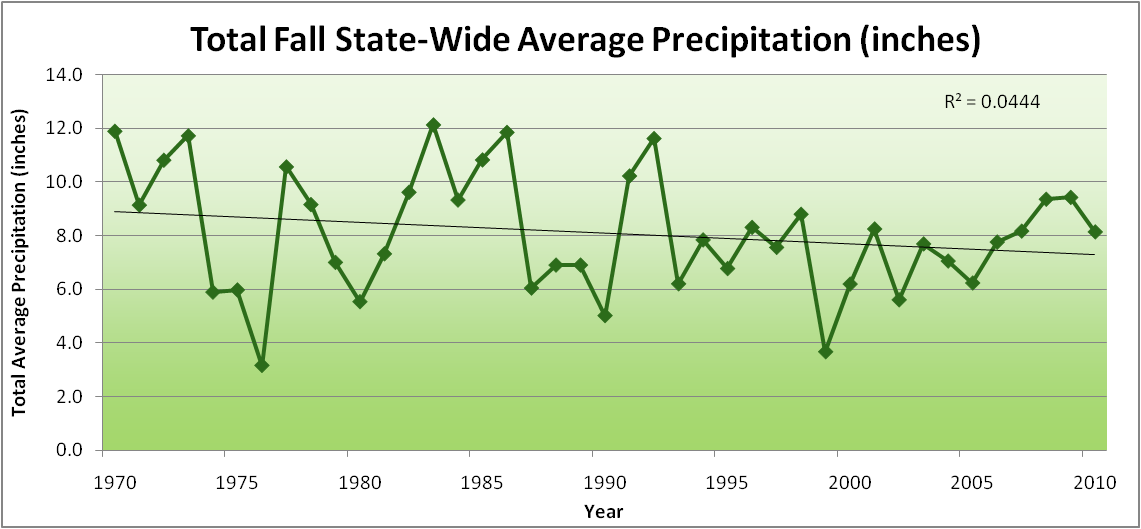 Winter
Summer
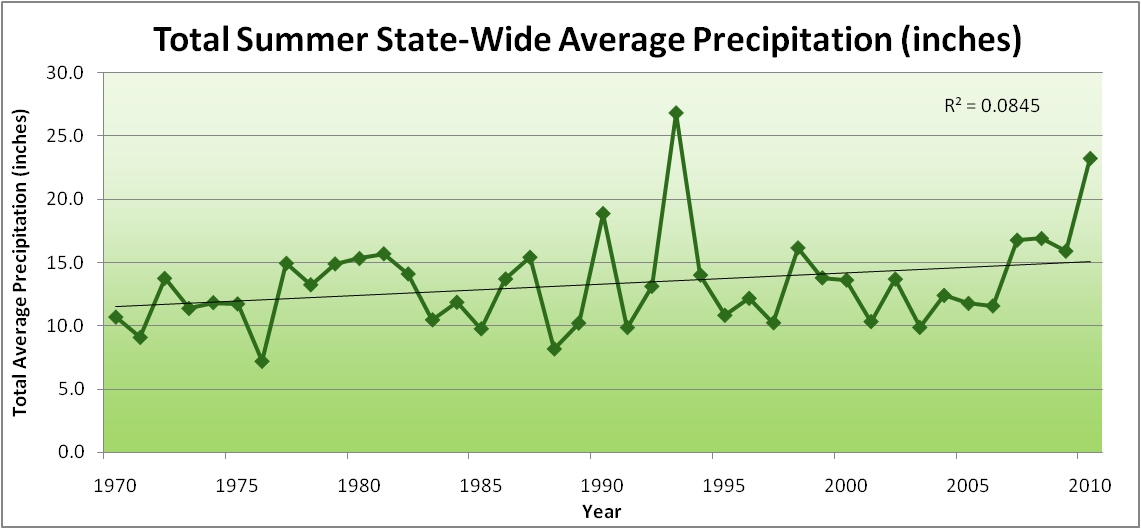 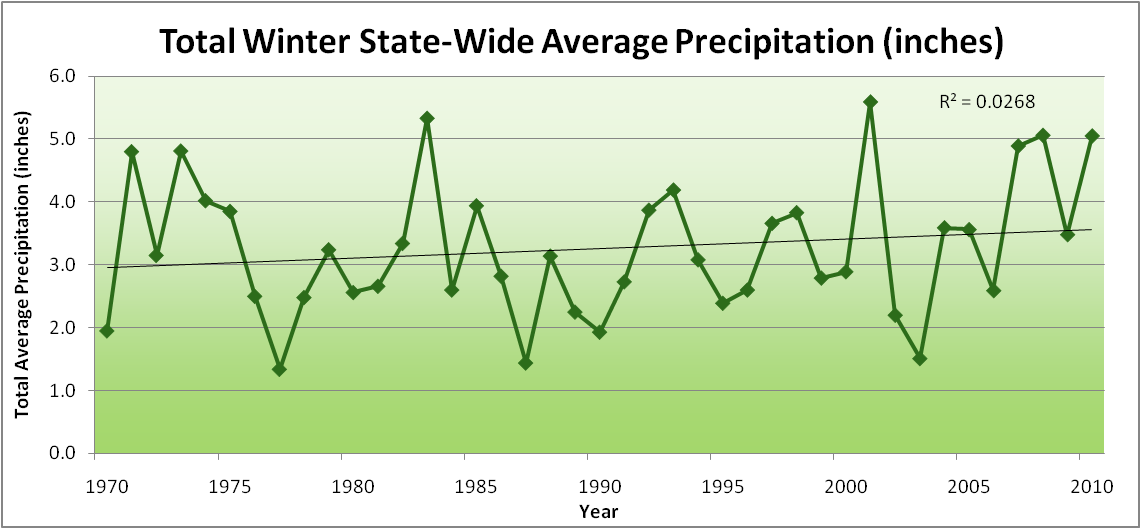 Amplification of the Seasonality of Precipitation
Spring
Fall
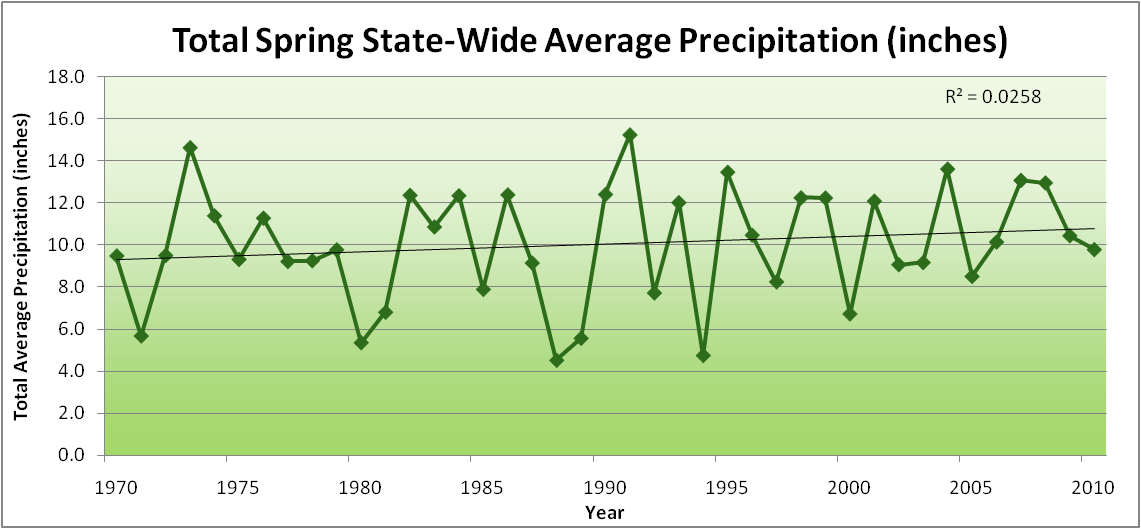 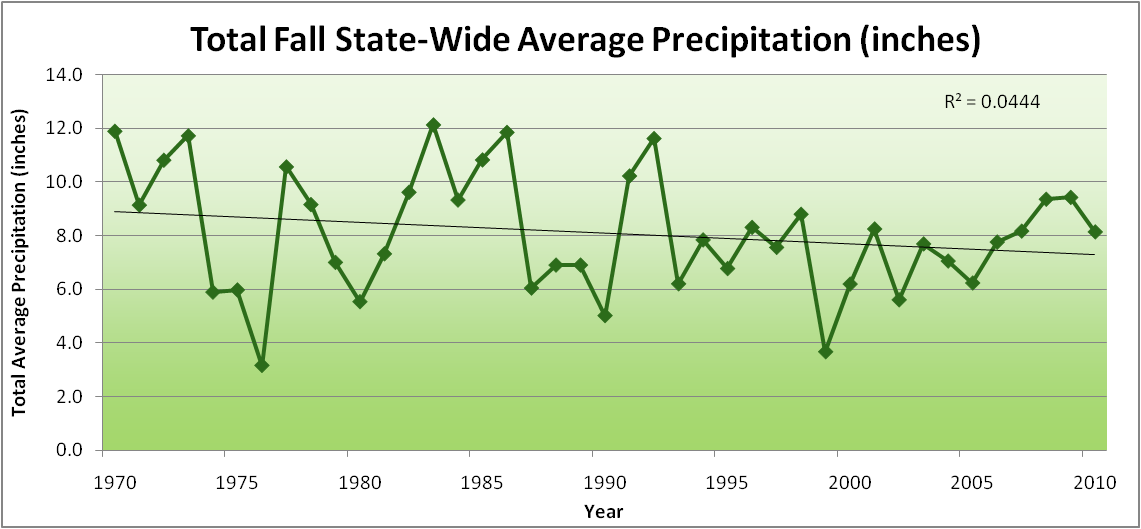 Winter
Summer
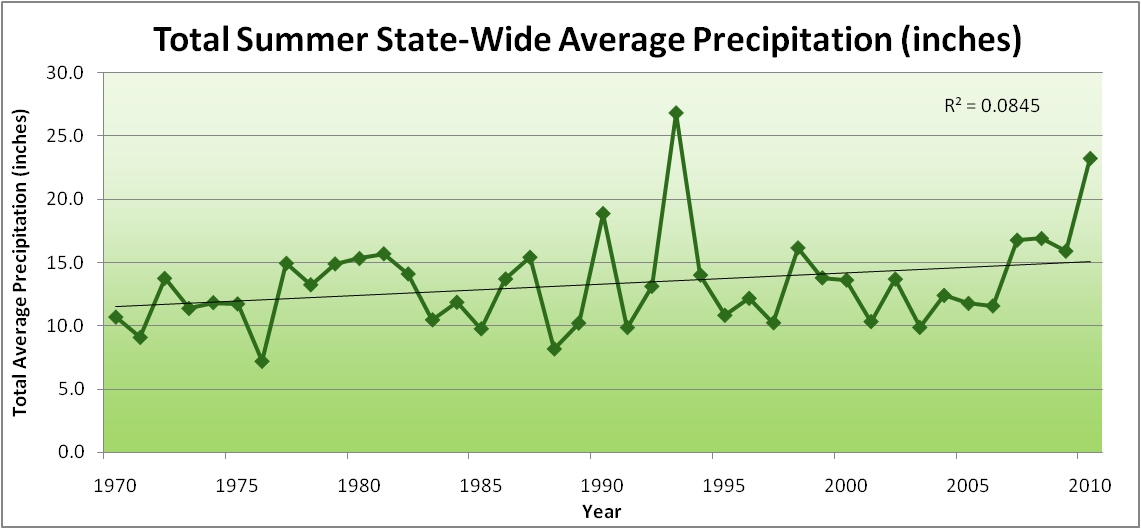 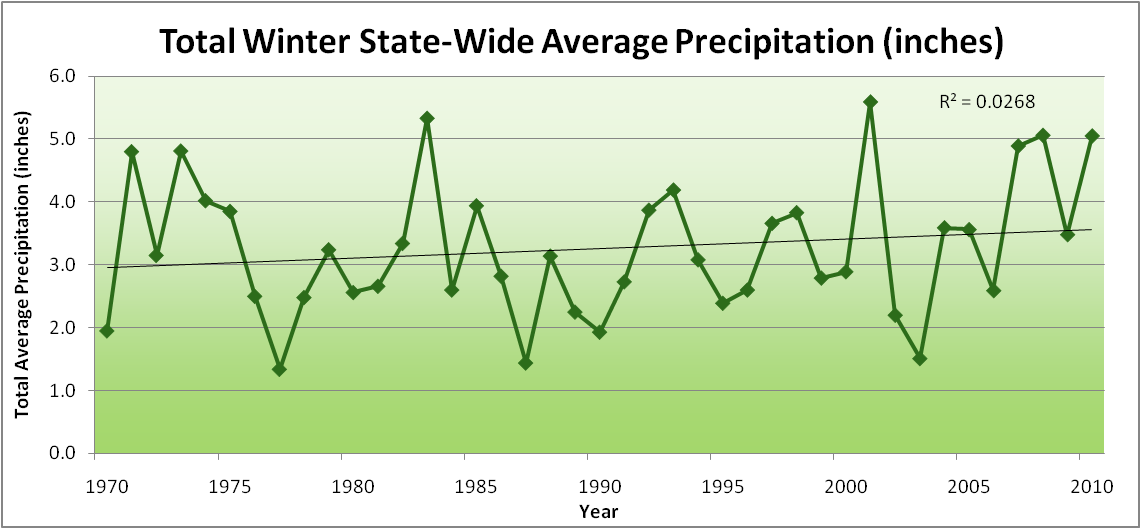 Amplification of the Seasonality of Precipitation
Spring
Fall
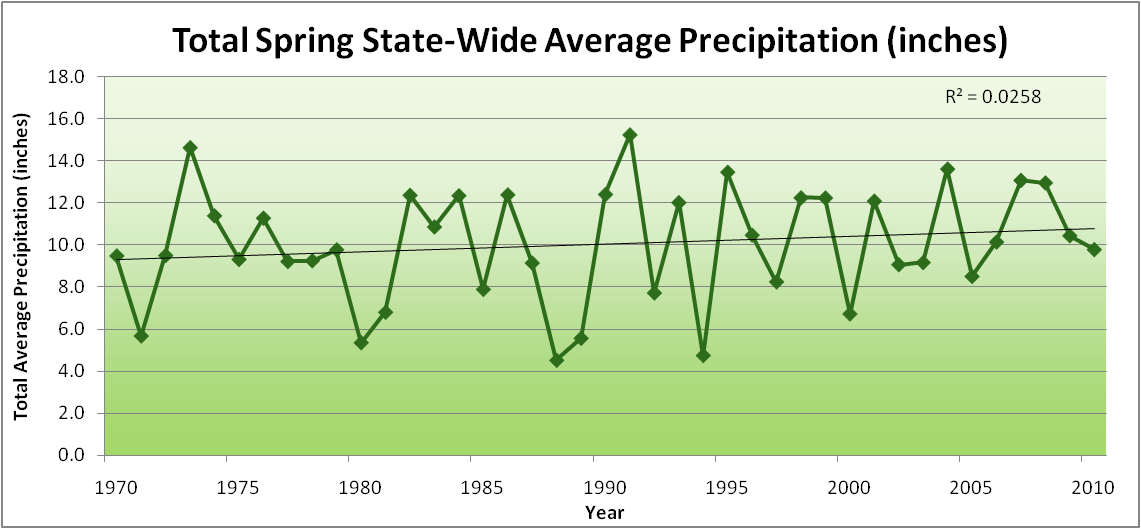 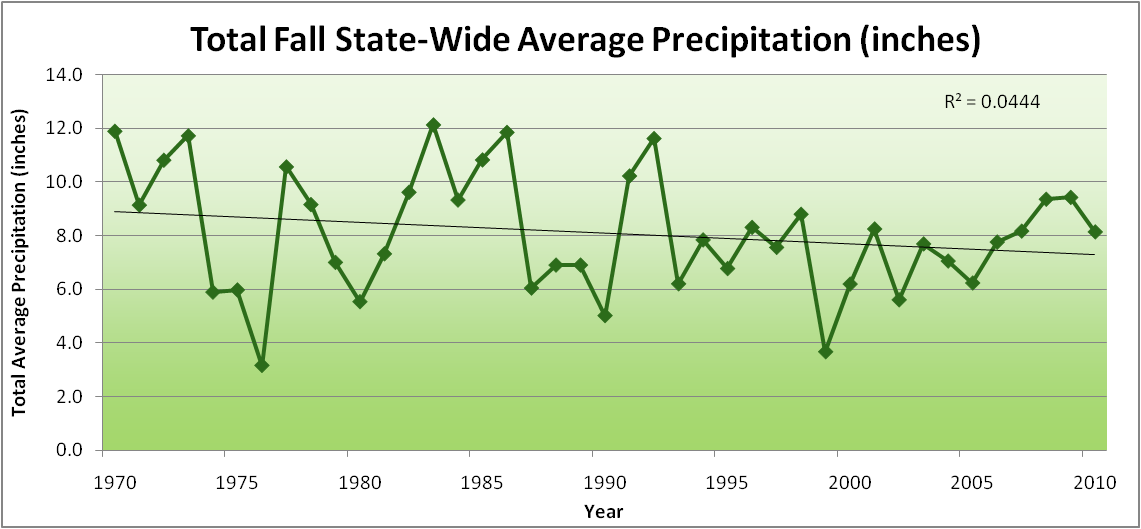 Winter
Summer
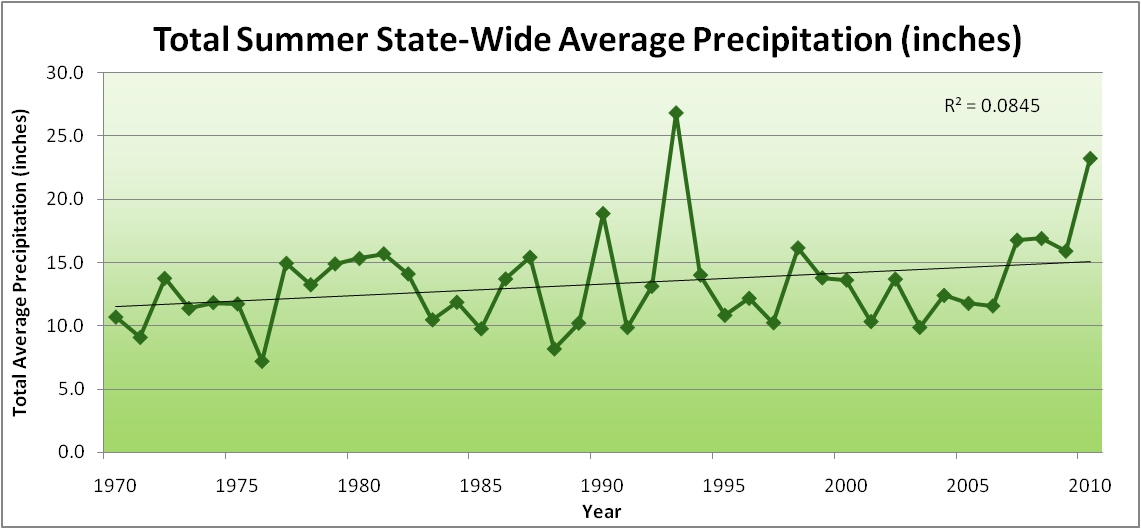 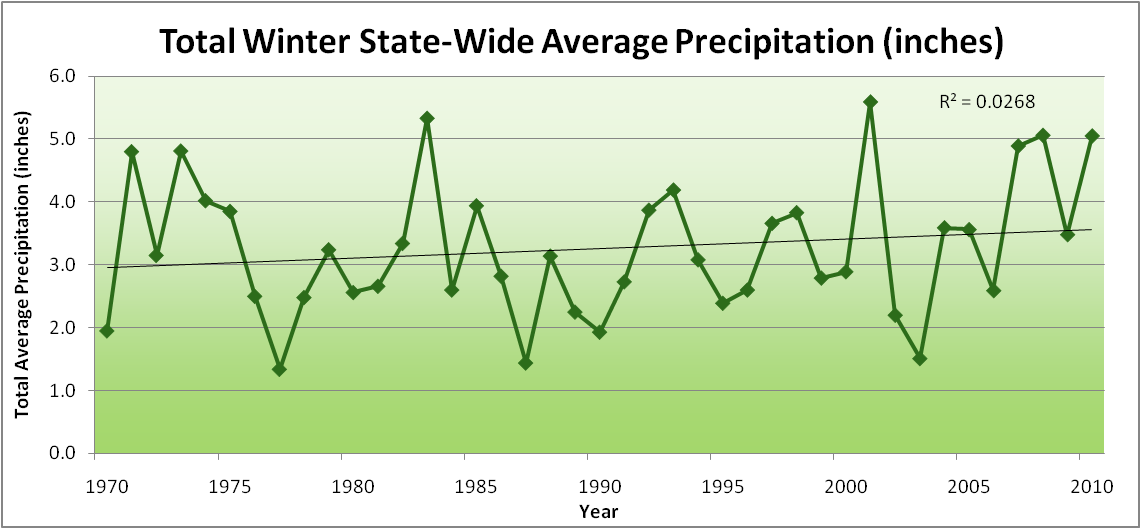 Amplification of the Seasonality of Precipitation
Spring
Fall
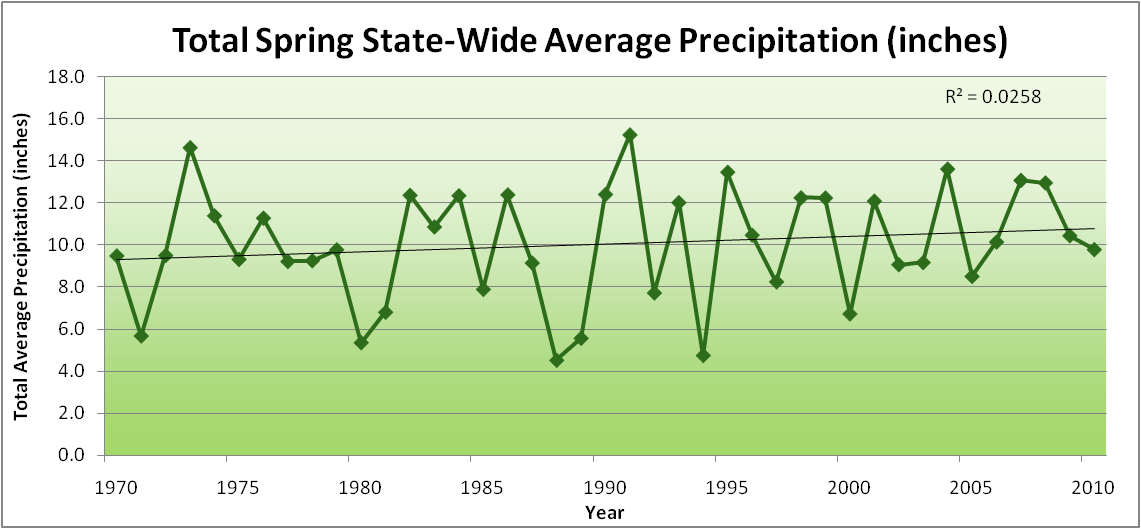 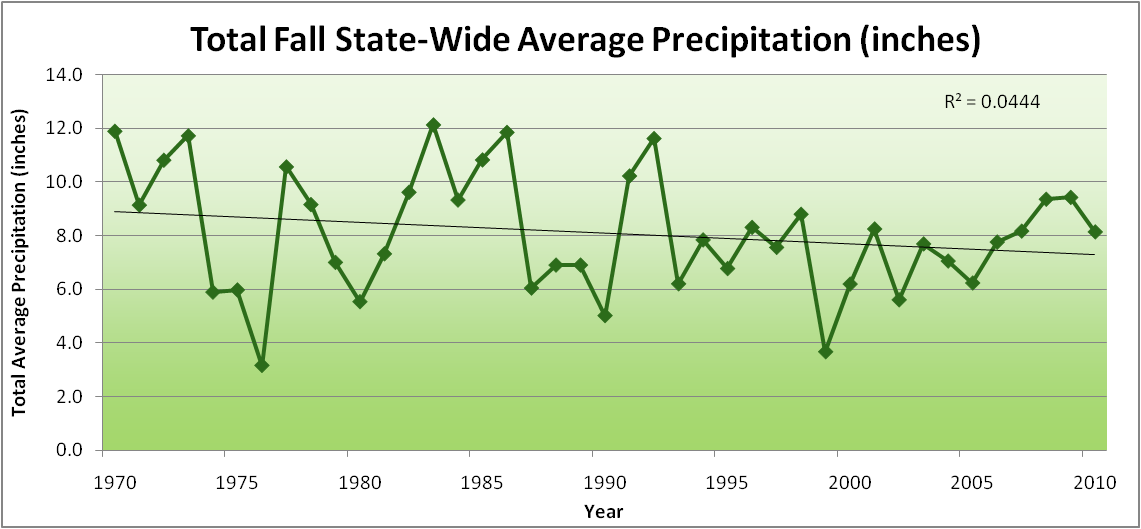 Winter
Summer
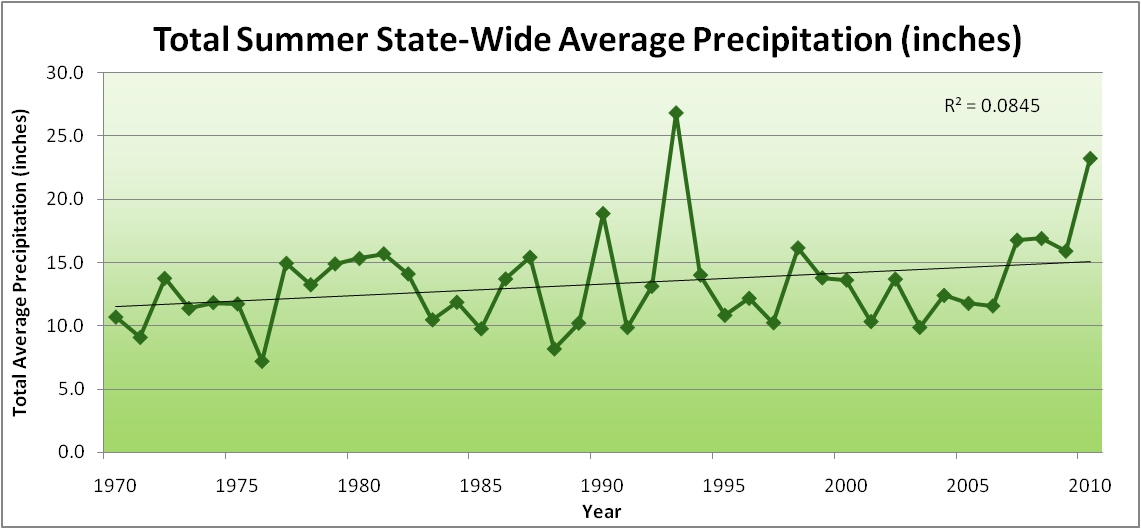 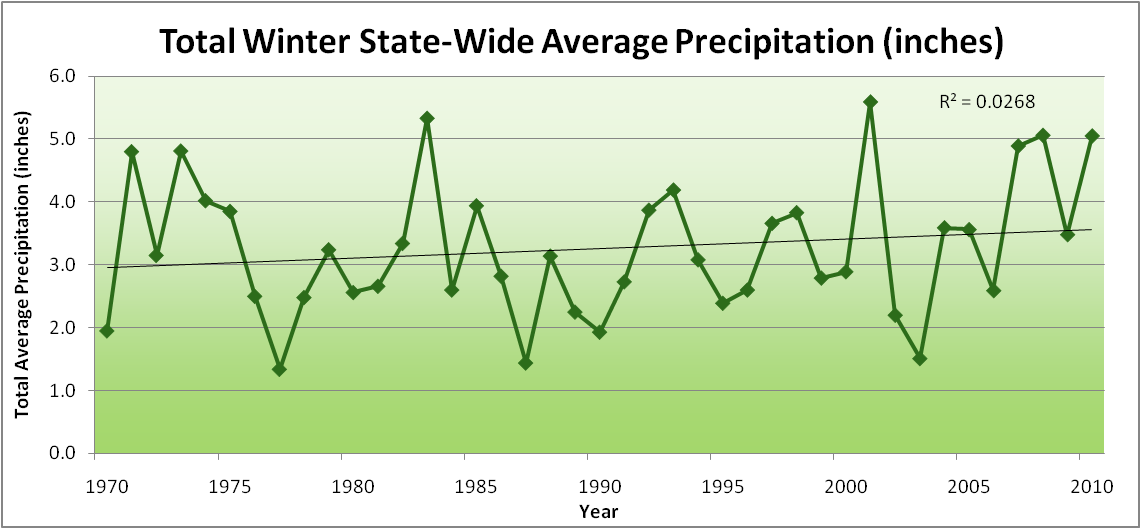 Amplification of the Seasonality of Precipitation
Spring
Fall
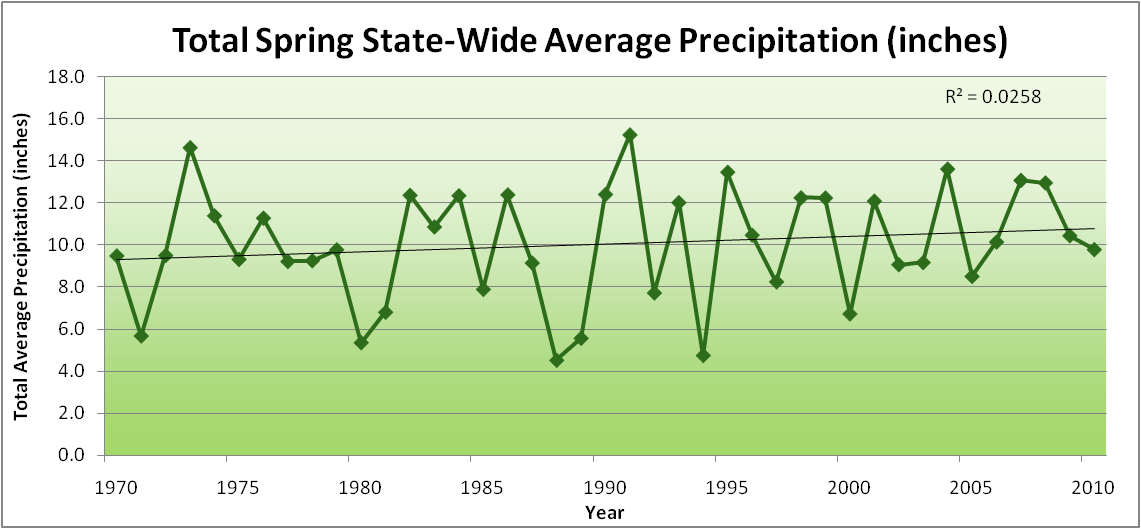 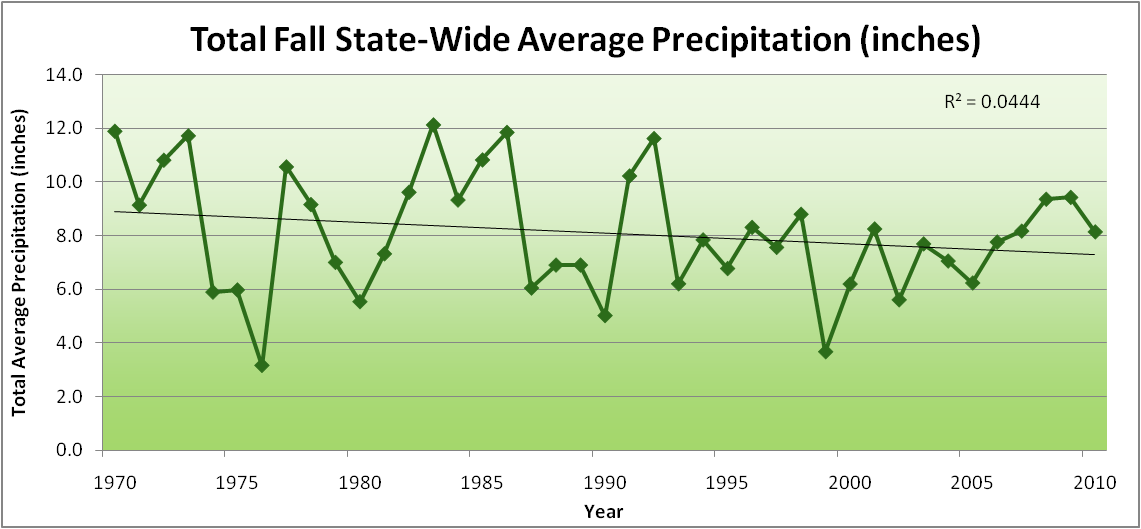 Winter
Summer
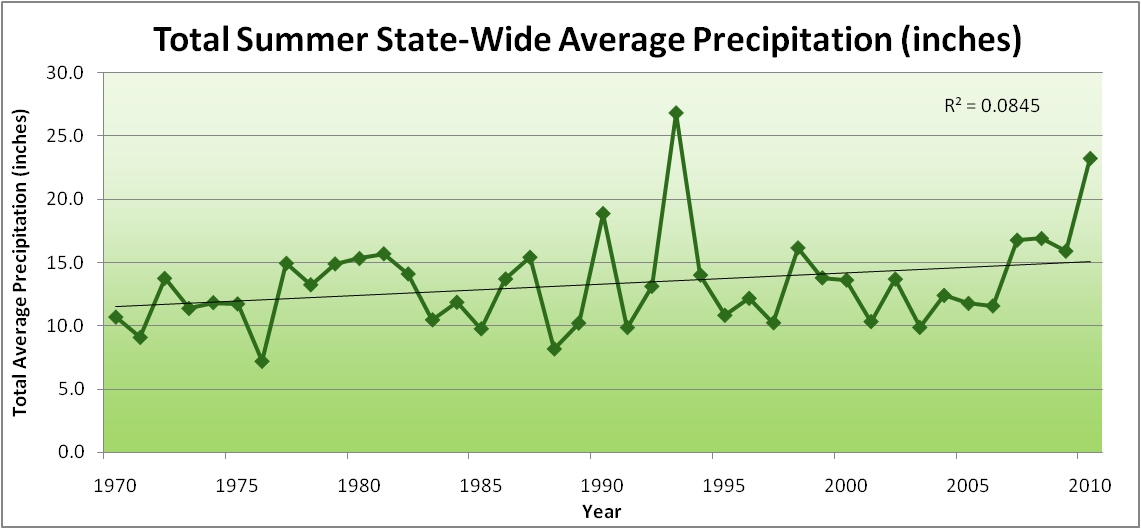 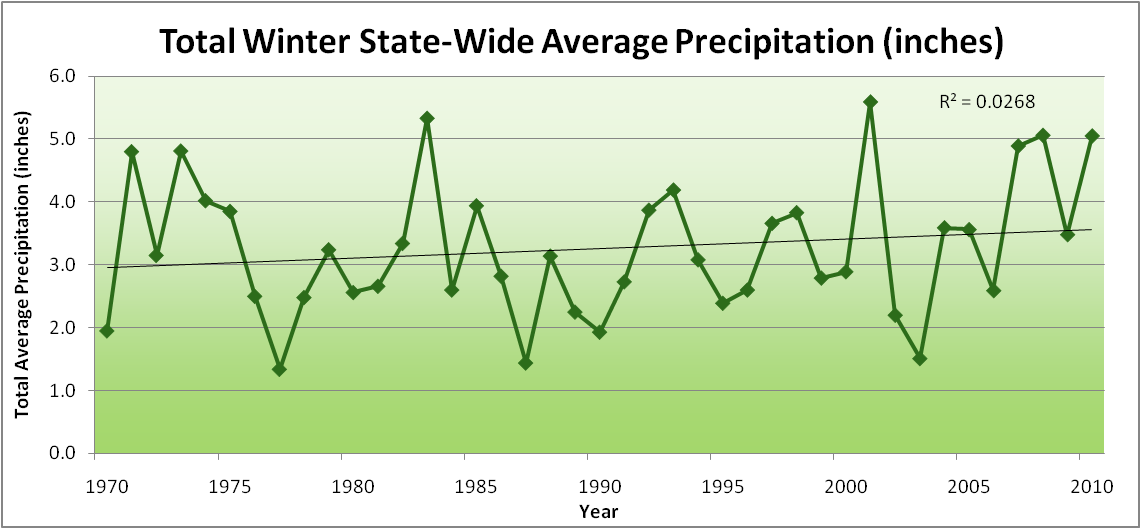 Amplification of the Seasonality of Precipitation
Spring
Fall
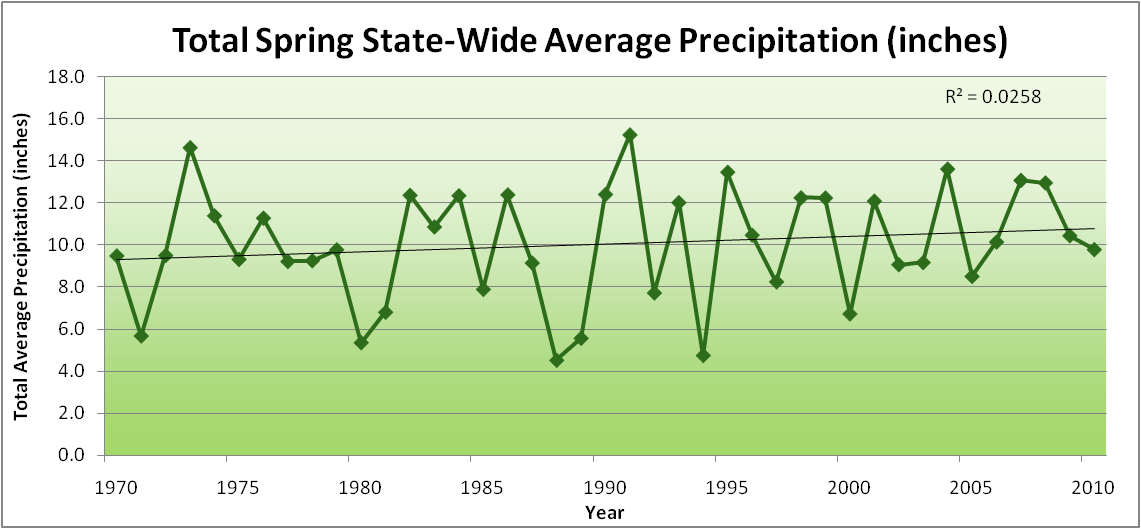 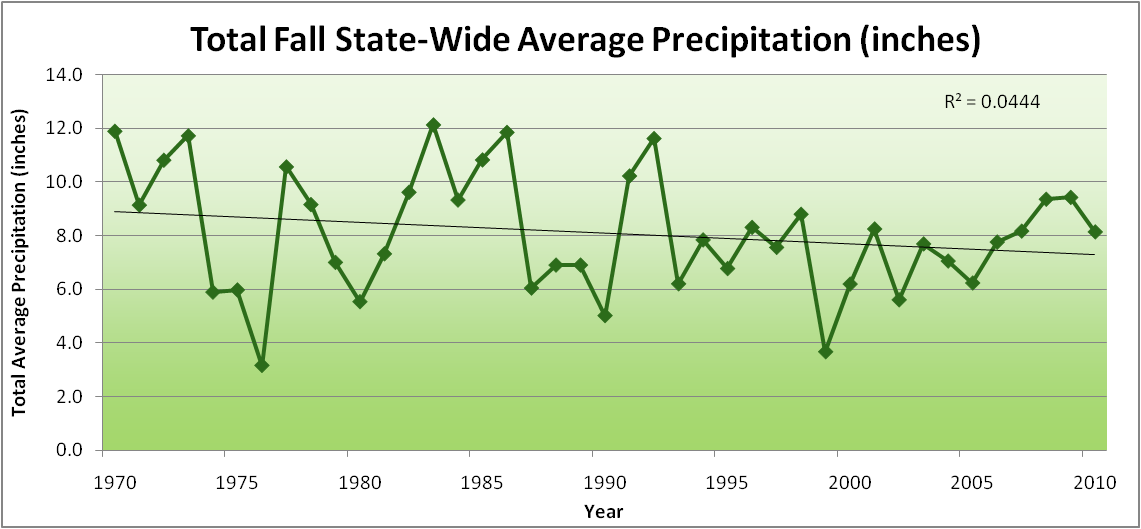 21.2 => 25.3 inches (22% increase)
12.1 => 10.5 inches (13% decrease)
Winter
Summer
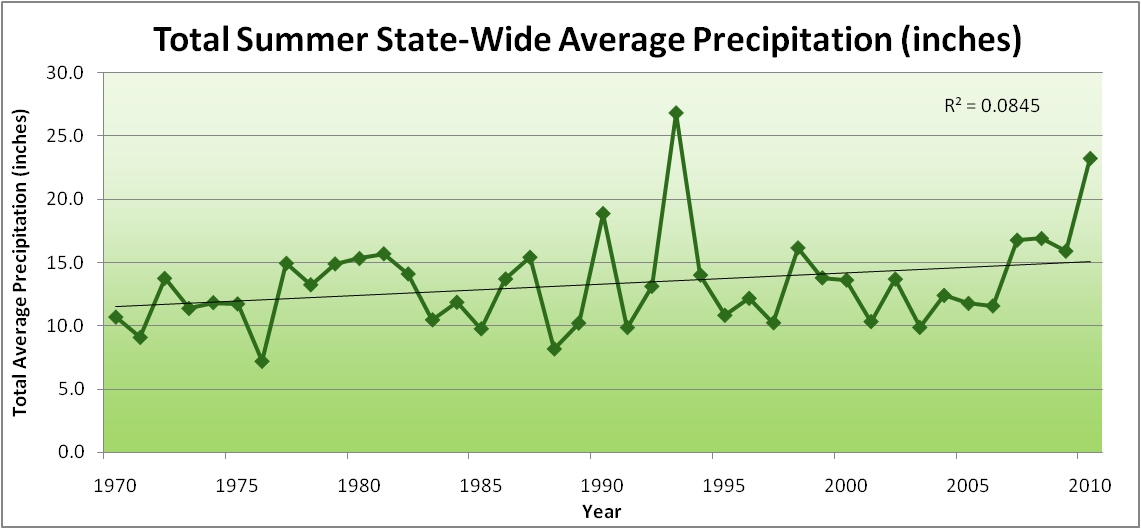 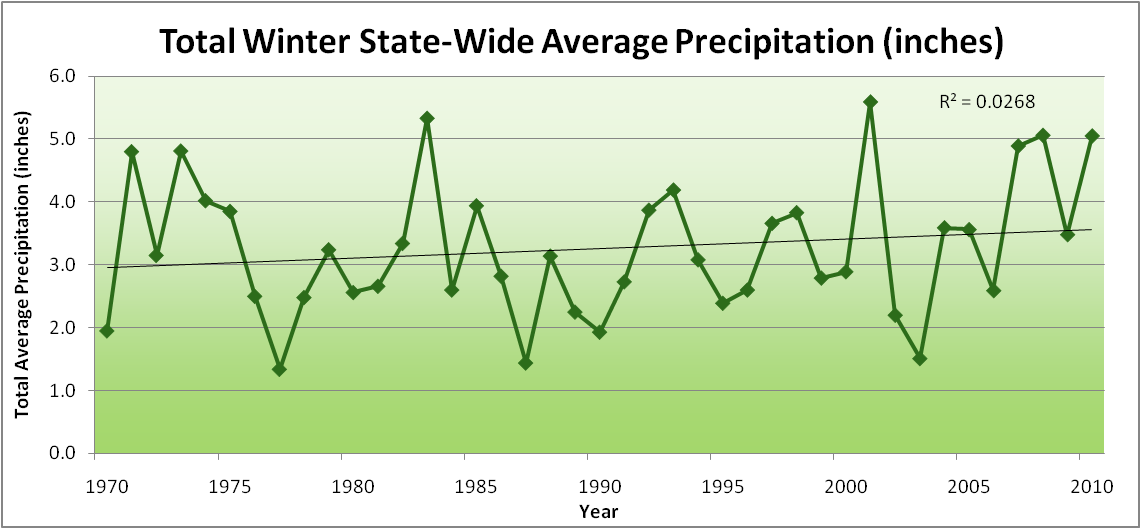 Iowa Agricultural Producers’ Adaptations to Climate Change
Longer growing season:  plant earlier, plant longer season hybrids, harvest later
Wetter springs:  larger machinery enables planting in smaller weather windows
More summer precipitation:  higher planting densities for higher yields
Wetter springs and summers:  more subsurface drainage tile is being installed, closer spacing, sloped surfaces
Fewer extreme heat events:  higher planting densities, fewer pollination failures
Higher humidity:  more spraying for pathogens favored by moist conditions. more problems with fall crop dry-down, wider bean heads for faster harvest due to shorter harvest period during the daytime.
Drier autumns:  delay harvest to take advantage of natural dry-down conditions
HIGHER YIELDS!!
Is it genetics or climate?  Likely some of each.
Why Small Changes in Rainfall Produce Much More Flooding
13% increase in atmospheric moisture in June-July-August
~10% increase in average precipitation in Iowa
~5-fold increase in high-precipitation events, mostly in June-July-August, that lead to runoff
Iowa rivers and watersheds are oriented  NW-SE
Rainfall patterns turn from SW-NE in March-May to W-E or NW-SE in mid summer
More frequent floods are the result of one or more of the following
More rain 
More intense rain events
More rain in the summer
Rainfall patterns more likely to align with streams and watersheds
Streams amplify changes in precipitation by a factor of 2-4
AND:  more subsurface drainage tile has been installed
Climate trends of the recent past have low statistical significance.  Nevertheless, they have forced significant agricultural and societal adaptation:
Climate trends of the recent past have low statistical significance.  Nevertheless, they have forced significant agricultural and societal adaptation:

Even climate trends of low statistical significance can have impacts of high agricultural and societal significance
Visioning Your Future Climate:  You be the Scientist. For Which Scenario Can You Find the Most Evidence?
Visioning Your Future Climate:  You be the Scientist. For Which Scenario Can You Find the Most Evidence?
You are here
Visioning Your Future Climate:  You be the Scientist. For Which Scenario Can You Find the Most Evidence?
You are here
Today
Visioning Your Future Climate:  You be the Scientist. For Which Scenario Can You Find the Most Evidence?
You are here
Today
Past
Visioning Your Future Climate:  You be the Scientist. For Which Scenario Can You Find the Most Evidence?
You are here
Today
Past
Future
Visioning Your Future Climate:  You be the Scientist. For Which Scenario Can You Find the Most Evidence?
You are here
Today
Past
Future
Visioning Your Future Climate:  You be the Scientist. For Which Scenario Can You Find the Most Evidence?
You are here
?
Today
Past
Future
Visioning Your Future Climate:  You be the Scientist. For Which Scenario Can You Find the Most Evidence?
?
Some Climate Variable (temp, precip, humid)
Today
Past
Future
Visioning Your Future Climate:  You be the Scientist. For Which Scenario Can You Find the Most Evidence?
Some Climate Variable (temp, precip, humid)
Measured past
Today
Past
Future
Visioning Your Future Climate:  You be the Scientist. For Which Scenario Can You Find the Most Evidence?
Some Climate Variable (temp, precip, humid)
Future will return to something in the past
Measured past
Today
Past
Future
Visioning Your Future Climate:  You be the Scientist. For Which Scenario Can You Find the Most Evidence?
Future will be like average of the past
Some Climate Variable (temp, precip, humid)
Future will return to something in the past
Measured past
Today
Past
Future
Visioning Your Future Climate:  You be the Scientist. For Which Scenario Can You Find the Most Evidence?
Future will be like today
Future will be like average of the past
Some Climate Variable (temp, precip, humid)
Future will return to something in the past
Measured past
Today
Past
Future
Visioning Your Future Climate:  You be the Scientist. For Which Scenario Can You Find the Most Evidence?
Current trend will continue
Future will be like today
Future will be like average of the past
Some Climate Variable (temp, precip, humid)
Future will return to something in the past
Measured past
Today
Past
Future
Visioning Your Future Climate:  You be the Scientist. For Which Scenario Can You Find the Most Evidence?
Future will be more extreme than today
Current trend will continue
Future will be like today
Future will be like average of the past
Some Climate Variable (temp, precip, humid)
Future will return to something in the past
Measured past
Today
Past
Future
Visioning Your Future Climate:  You be the Scientist. For Which Scenario Can You Find the Most Evidence?
Future will be more extreme than today
Current trend will continue
Future will be like today
Future will be like average of the past
Some Climate Variable (temp, precip, humid)
Future will return to something in the past
Measured past
Today
Past
Future
Visioning Your Future Climate:  You be the Scientist. For Which Scenario Can You Find the Most Evidence?
Some Climate Variable (temp, precip, humid)
Measured past
Today
Past
Future
My View
Natural year-to-year variability
will dominate changes in climate
over the next 10-15 years
A Prudent View of the Future
Some Climate Variable (temp, precip, humid)
Measured past
Today
Past
Future
Rise in global mean temperature (oC)
Rise in global mean temperature (oC)
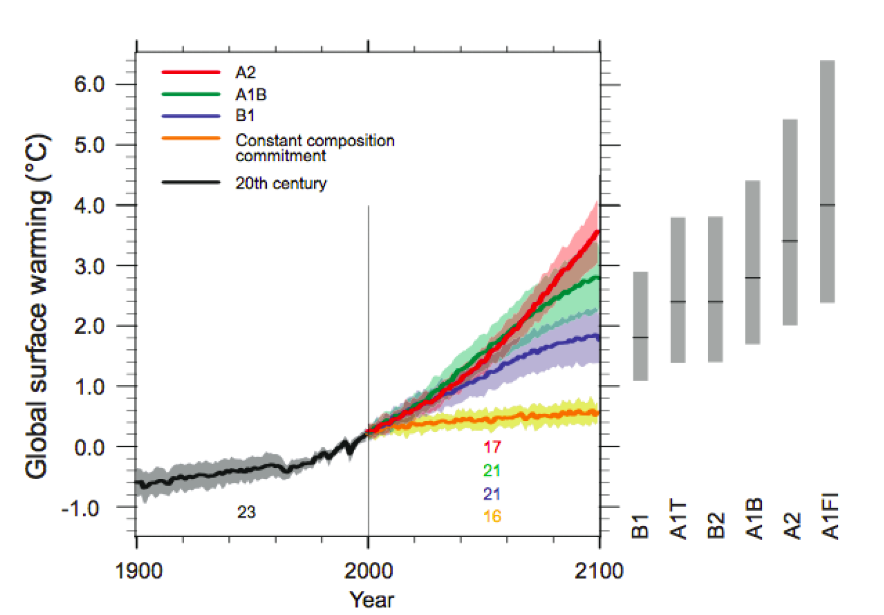 Energy intensive
Balanced fuel sources
More environmentally friendly
Limit to avoid “dangerous anthropogenic 
Interference” with the climate system
2oC limit
IPCC Fourth Assessment Report Summary for Policy Makers
Long-Term Stabilization Profiles
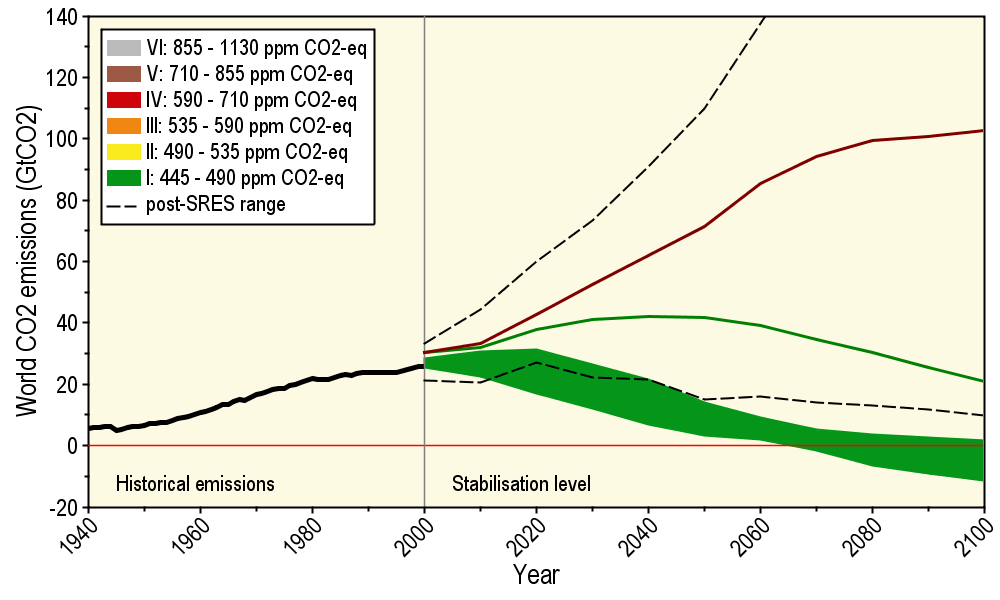 A2
B1
Nebojša Nakićenović IIASA, Vienna
Long-Term Stabilization Profiles
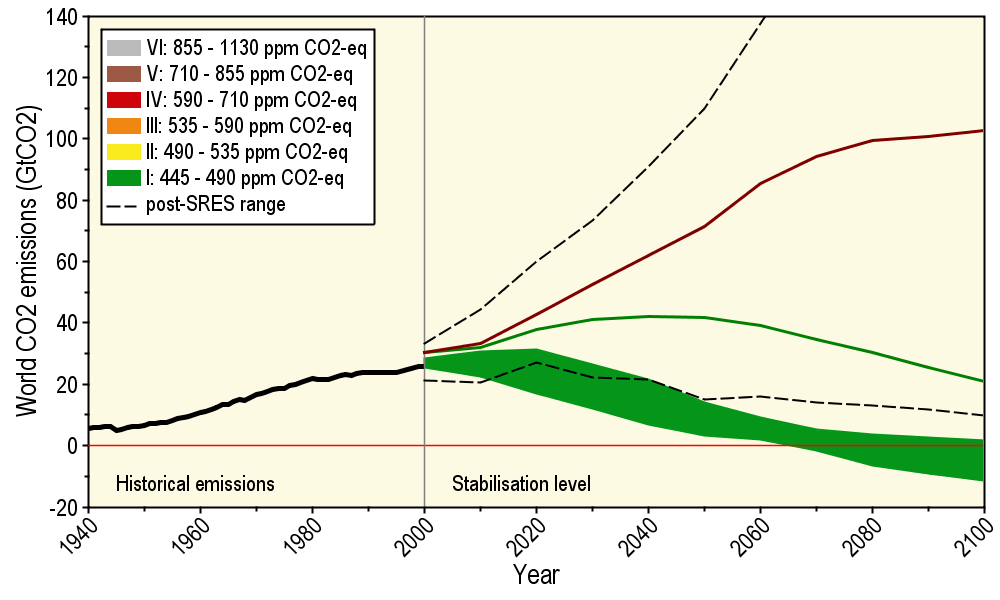 A2
Achieving this emission reduction scenario will provide a 50% chance of not exceeding the 2oC guardrail
B1
Nebojša Nakićenović IIASA, Vienna
“Big Fixes” for ClimateUCAR Quarterly , Fall 2006
Sprinkle iron dust in the polar oceans
Inject large amounts of sulfate aerosol into the stratosphere
Launch saltwater spray to modify marine stratus clouds
Position 16,000,000,000,000 transparent, sunlight-refracting shades that would be deployed at the inner Lagrangian point of gravitational balance, about 1.5 million km from Earth toward the Sun. 20 launchers would each need to loft 800,000 screens every five minutes for ten years.
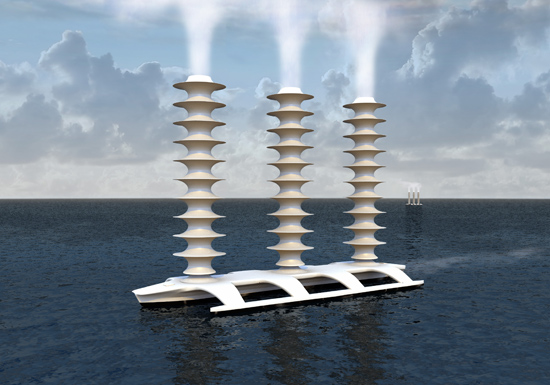 Illustration courtesy John MacNeill
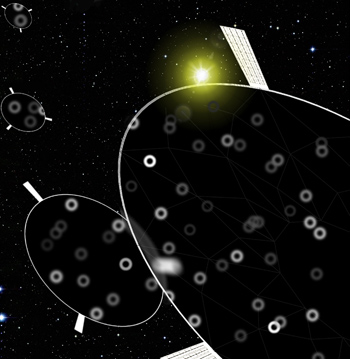 Big Fixes for Climate
UCAR Quarterly 
Fall 2006
A few of the 16 trillion sunlight-refracting shades proposed for deployment. Each mirror would span less than a square meter. The use of refraction rather than reflection would diminish sunlight-induced pressure from that would otherwise shift the shades' orbit. (Image courtesy of Roger Angel, UA Steward Observatory.)
Summary
Global temperature trends of the 20C cannot be explained on the basis of natural variation alone
Only when the influences of greenhouse gases and sulfate aerosols are included can the trends be explained
Models that explain these trends, when projected into the future, indicate a 1.5-6.5oC warming over the 21C
Substantial adverse consequences to sea-level rise, food production, fresh-water supplies, severe weather events, and human health will occur for temperature increases above 2oC
“Big Fixes” have big negative side effects
For More Information
Contact me directly:
			gstakle@iastate.edu
Current research on regional climate and climate change is being conducted at Iowa State University under the Regional Climate Modeling Laboratory
	 		http://rcmlab.agron.iastate.edu/
North American Regional Climate Change Assessment Program
			http://www.narccap.ucar.edu/
For current activities on the ISU campus, regionally and nationally relating to climate change see the Climate Science Initiative website:
			http://climate.engineering.iastate.edu/
Or just Google Eugene Takle